3
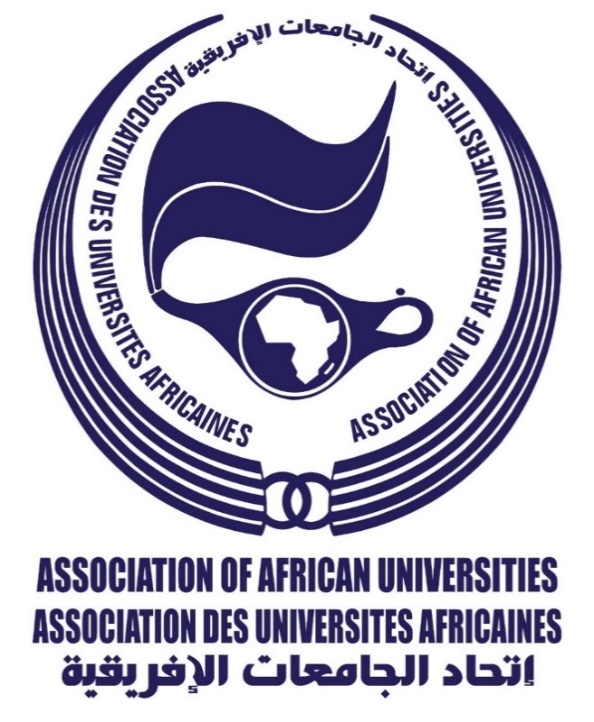 Webinar commences at 10h00 (UTC)
10h00 – Ghana
11h00 – Nigeria and Cameroon
12h00 – South Africa and Egypt
13h00 - Kenya
Emergency Remote Teaching
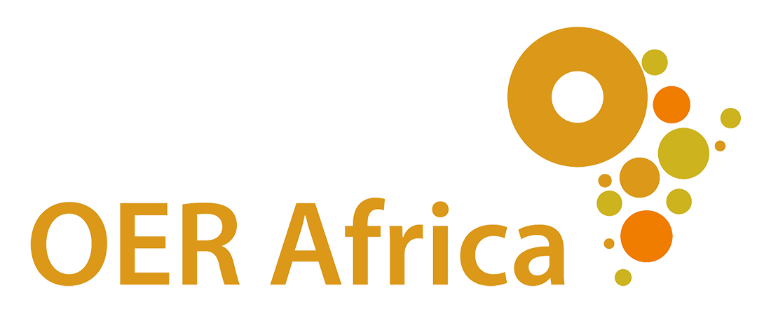 AAU / OER Africa webinar seriesW3 – How to know if learning is happening during campus closure
Webinar rules and etiquette
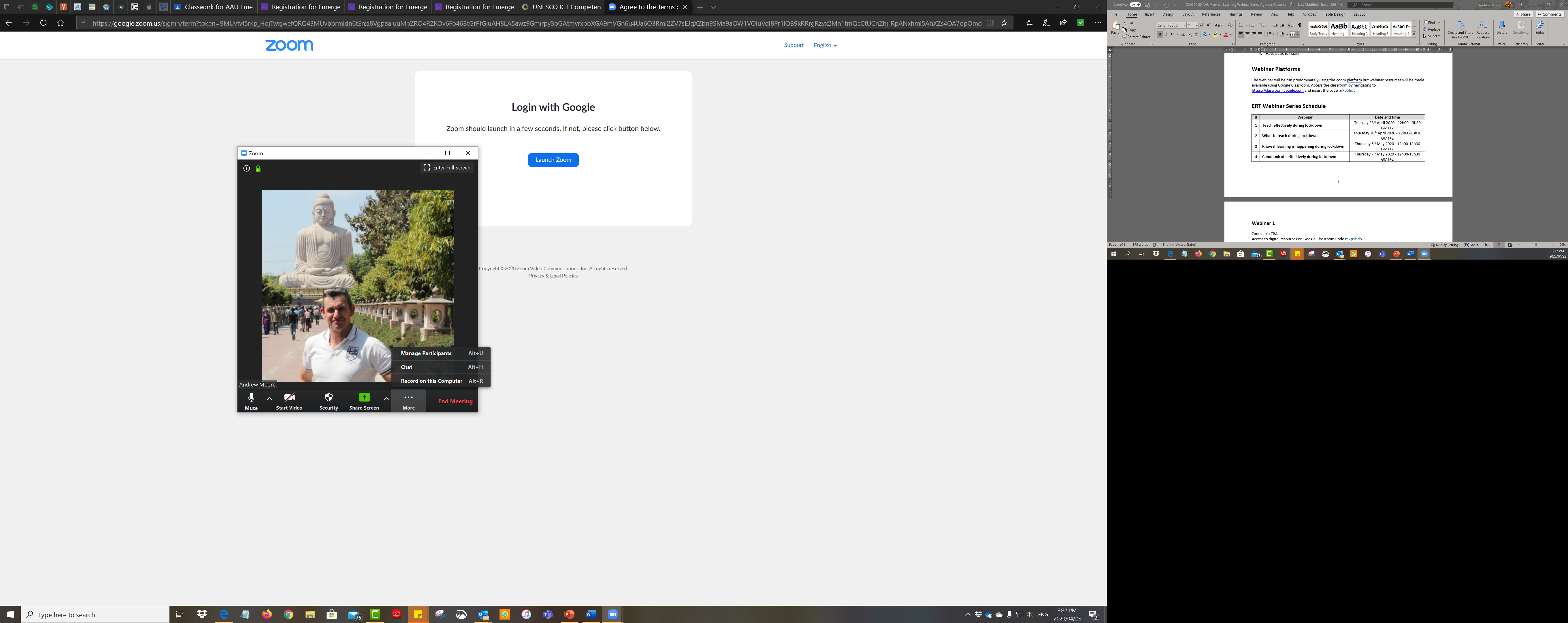 Note: Your microphone has been automatically turned OFF. Please leave it off.
Note: Your video cam has been automatically turned OFF, we want to preserve bandwidth.
If you have a question, type it in the chat facility and the back-channel manager will respond, or pass on to the facilitator.
If for unforeseen issues we have to close the chat please e-mail queries to the back-channel manager: neilshel@nba.co.za
3
2
1
AAU messages
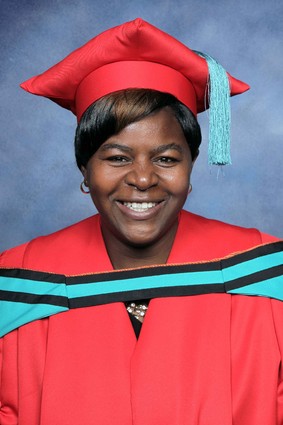 Dr Violet Makuku
Quality Assurance Specialist - AAU
ERTwebinar
series
04
03
Today’s team
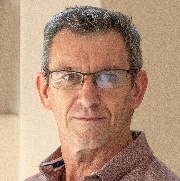 Andrew Moore
Neil Butcher
Cathy MacDonald
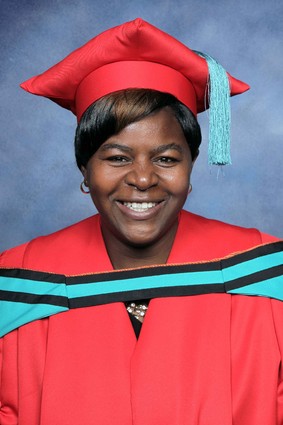 Co-project director and back channel manager – OER Africa
Education specialist and webinar facilitator – OER Africa
Assistant back channel manager – OER Africa
Dr Violet Makuku
Quality Assurance Specialist - AAU
ERTwebinar
series
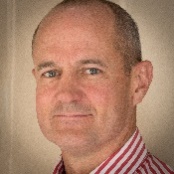 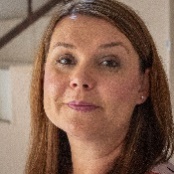 04
03
Your facilitator
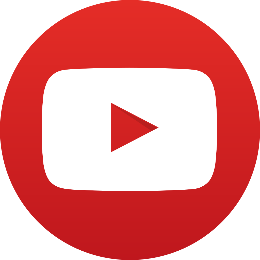 Access
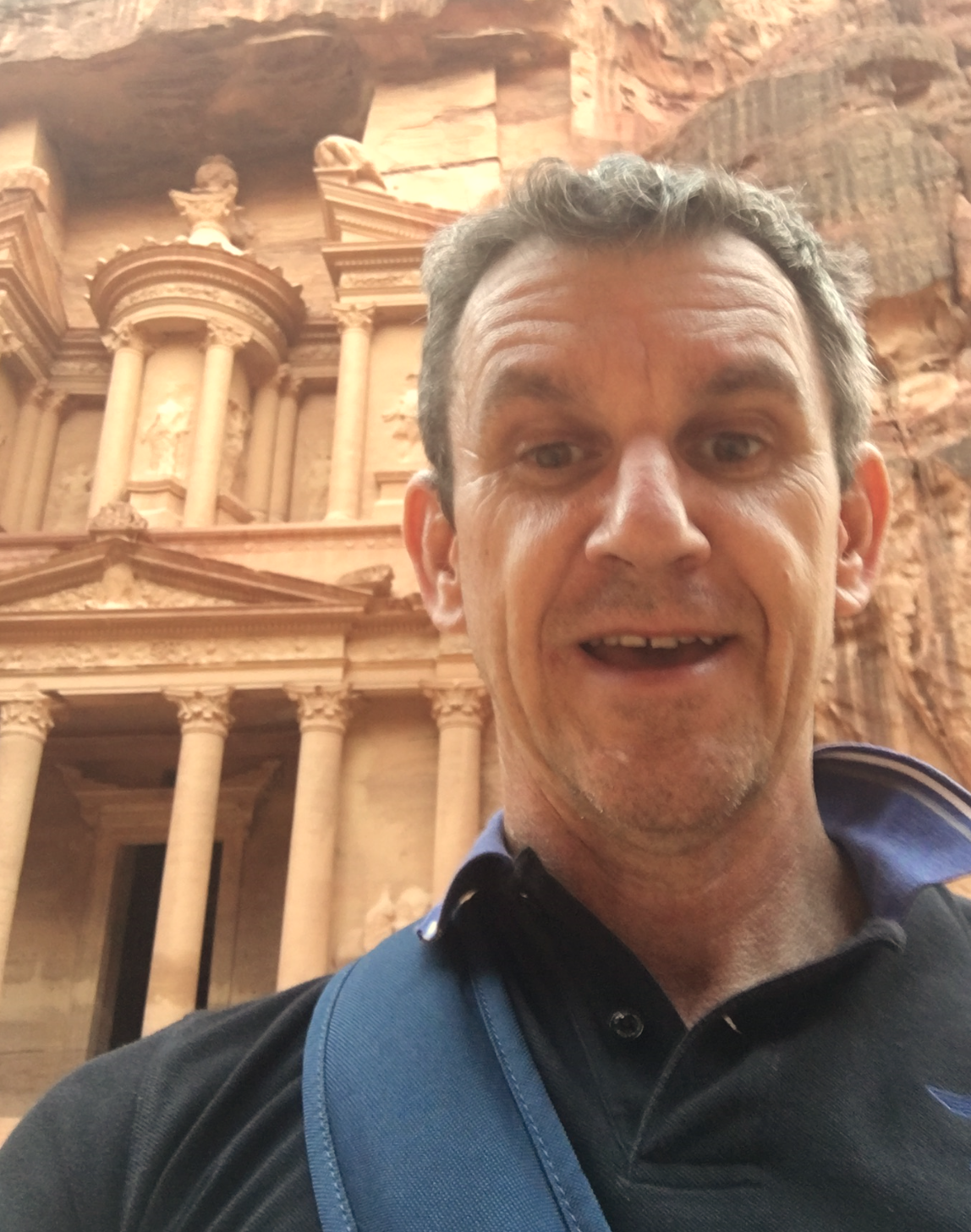 ERT tip: Lecturers should create an online presence to show students that they are ‘there’, involved and supportive.
Andrew Moore
Andrew Moore
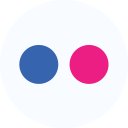 Director - ICT Services & Knowledge Management - AAU
Education specialist – OER Africa
Access
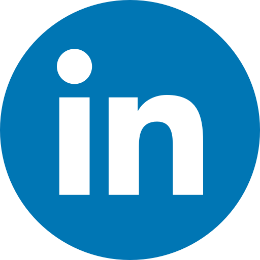 Access
ERTwebinarseries
04
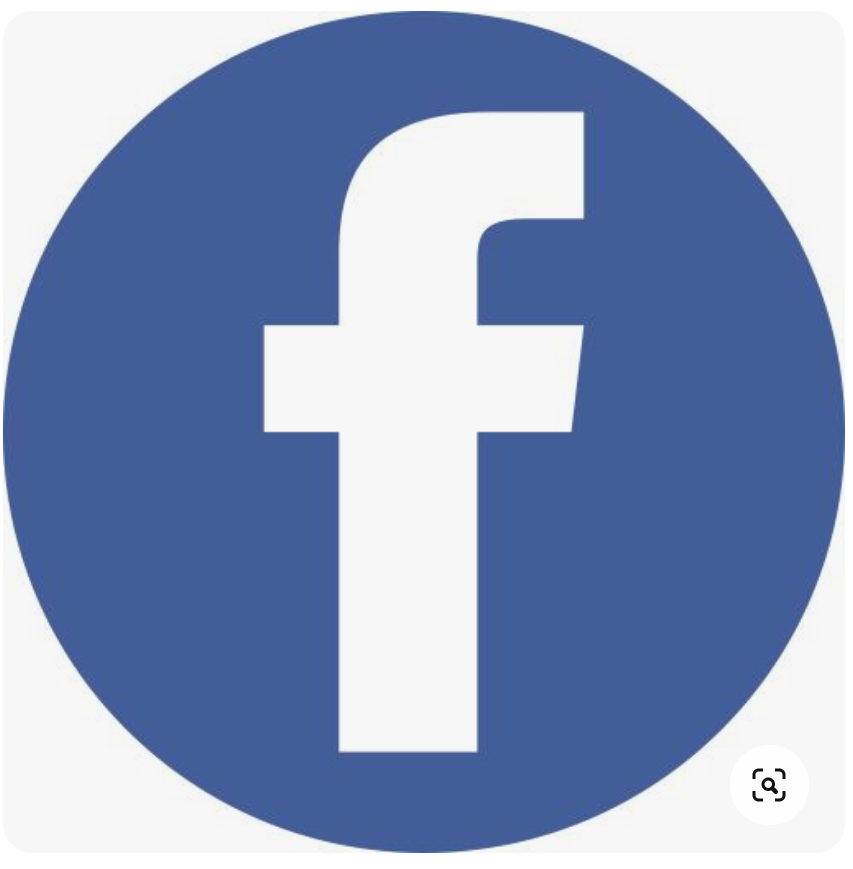 03
Access
ERT webinar series
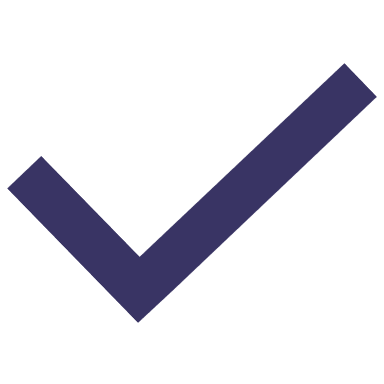 Teach effectively during campus closure.
Tips and tricks: Media in PowerPoint
(Complete)
Aim: Guide academics to quickly and cheaply, adopt an emergency remote teaching strategy that enables student learning to continue?
1
Communicate effectively during campus closure.
Tips and tricks: Social media groups
(Friday 8th May)
2
4
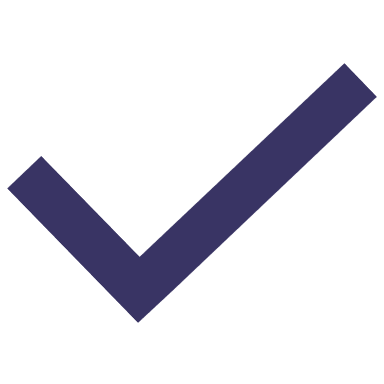 3
What to teachduring campus closure.
Tips and tricks: Google classroom
(Complete)
Know if learning is happeningduring campus closure.
Tips and tricks: Quizziz assessment tool
(Today - Mon 4th May)
Webinar 3 – Agenda Monitor learning during campus closure
4. 
Rethinking summativeassessment during ERT
1.Activities that give feedback via the LMS
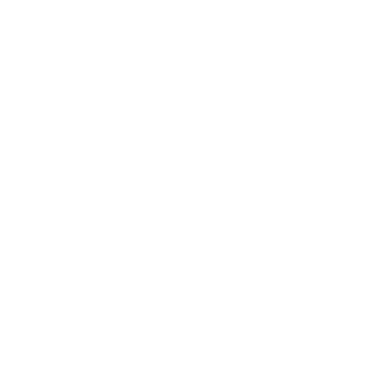 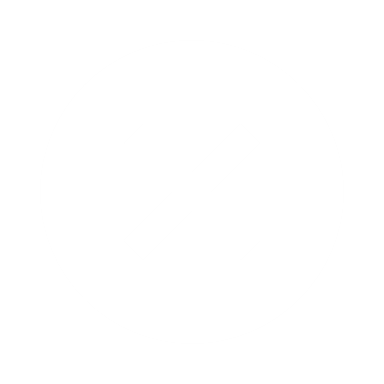 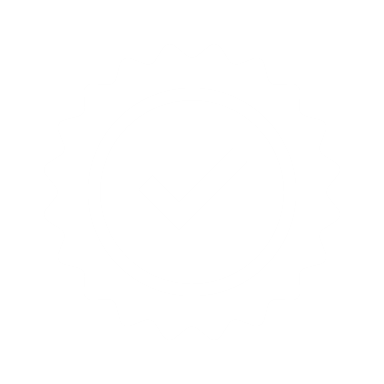 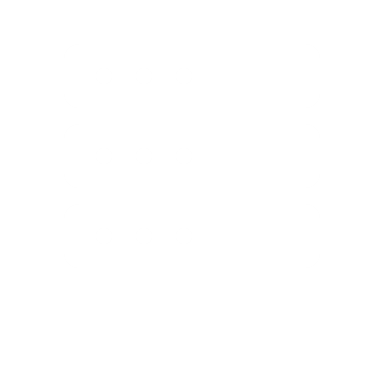 3.
LMS diagnostictools and tracking
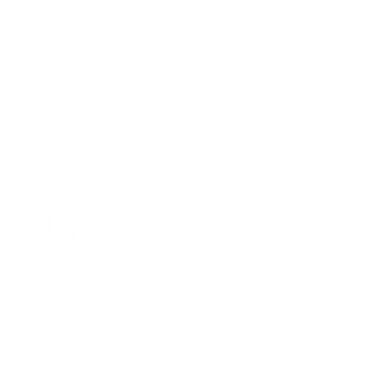 2.
ERT assessment: Exploiting digital diagnostic and formative assessment tools
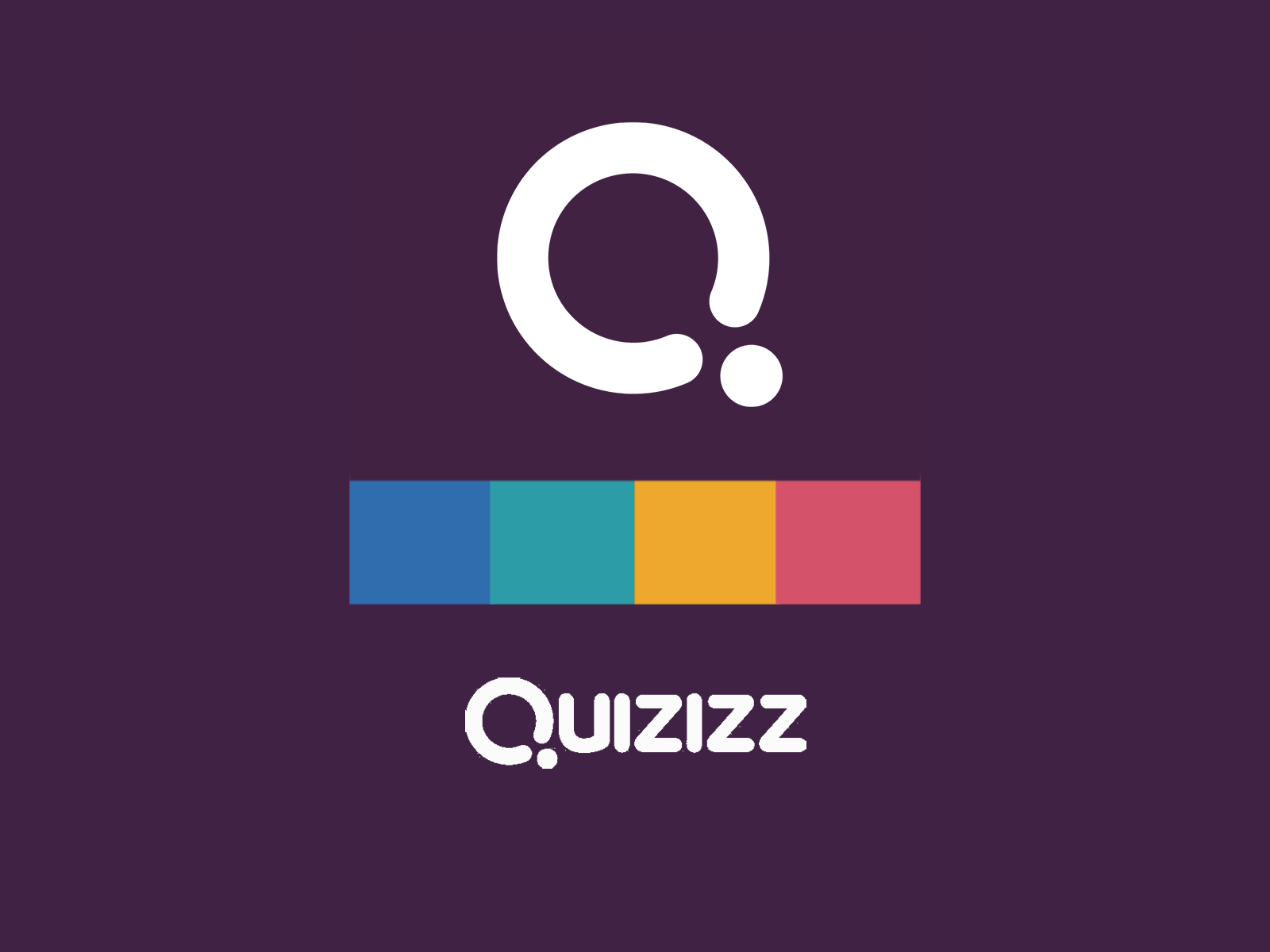 + tips and tricks
Demonstration: tips and tricks
1
2
Create a course structure with materials and activities
Create a GoogleClassroom account
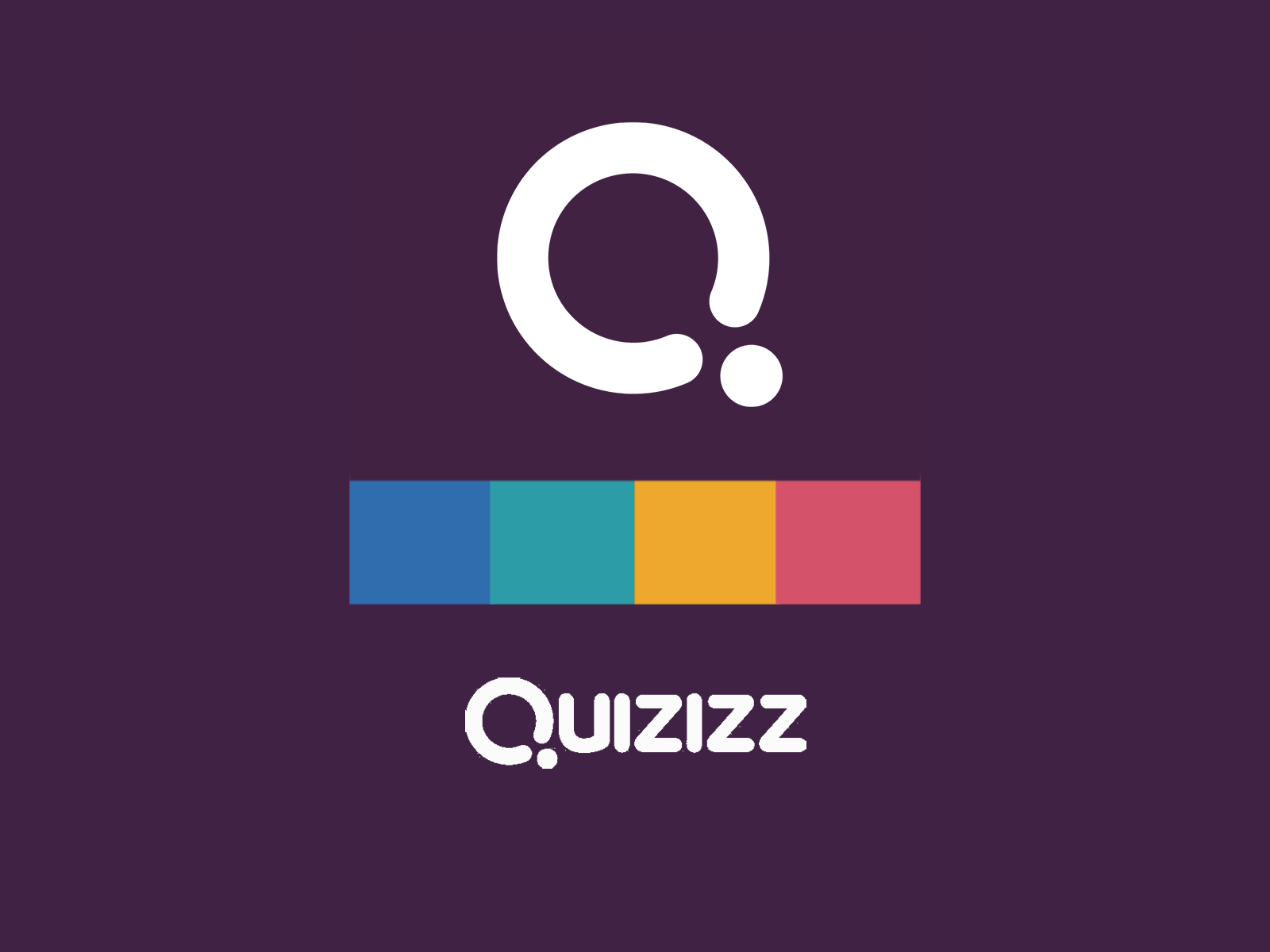 4
3
Grade student activities
Add students to the classroom
Add students to the class
Webinar 3 resources
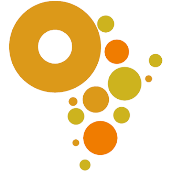 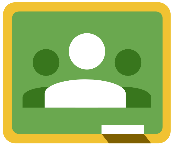 Resources
Access the webinar  resources in our Google classroom:
https://classroom.google.com/
 
 code m7p5bd5
Resources
Access resources on OER Africa: 
https://www.oerafrica.org/aau-oer-africa-emergency-remote-teaching-webinar-series
W3
Learning happeningduring campus closure?
Activities that give feedback
4. 
Rethinking summativeassessment during ERT
1.Activities that give feedback via the LMS
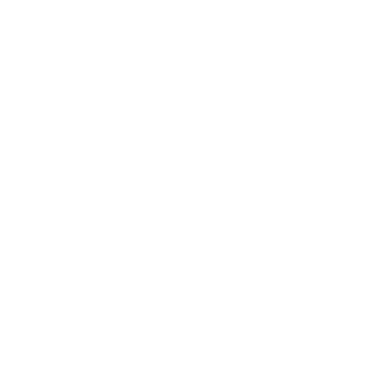 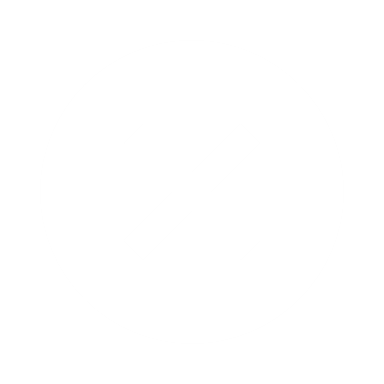 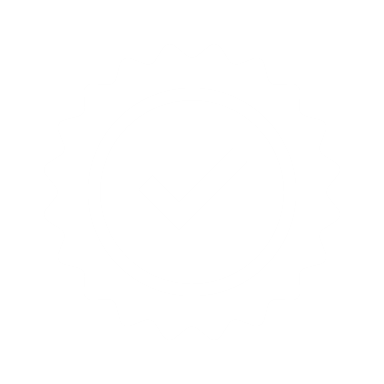 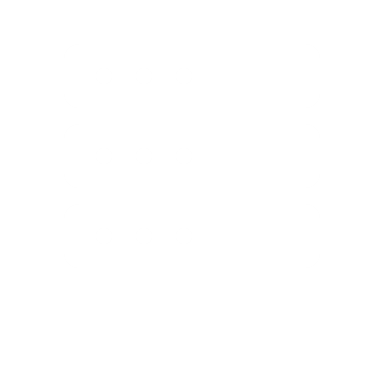 3.
LMS diagnostictools and tracking
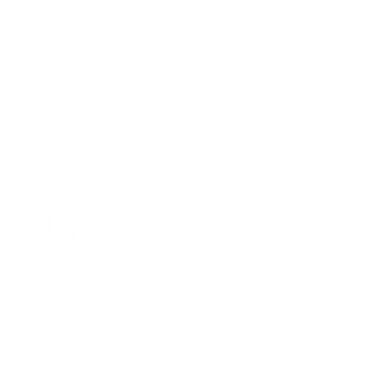 2.
ERT assessment: Exploiting digital diagnostic and formative assessment tools
Activity feedback
What types of LMS/online activities provide learning feedback?
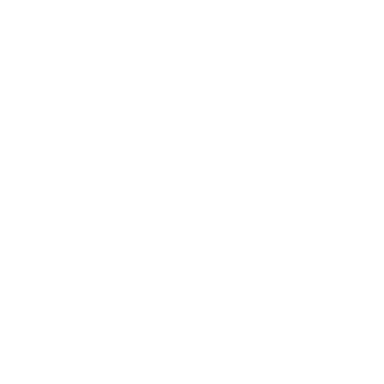 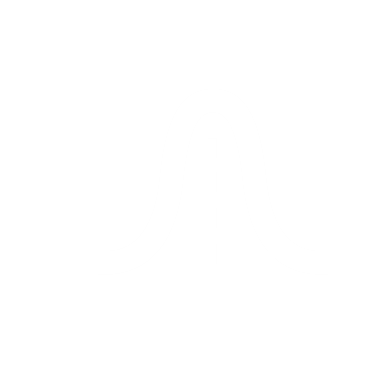 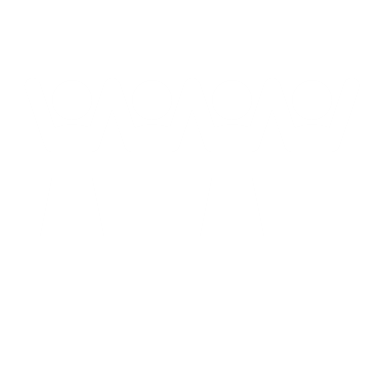 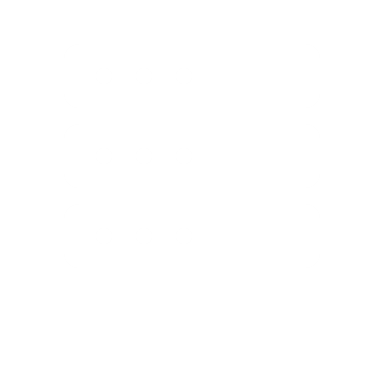 Machine markable quizzes
Moodle = Quizzes, but also
Google Classroom = Quiz
Apps = GoFormative, Socrative etc.
Course completion statistics
Peer review activities
Moodle = ‘Workshop’ activity
Check LMS student activity reports
Some open resources
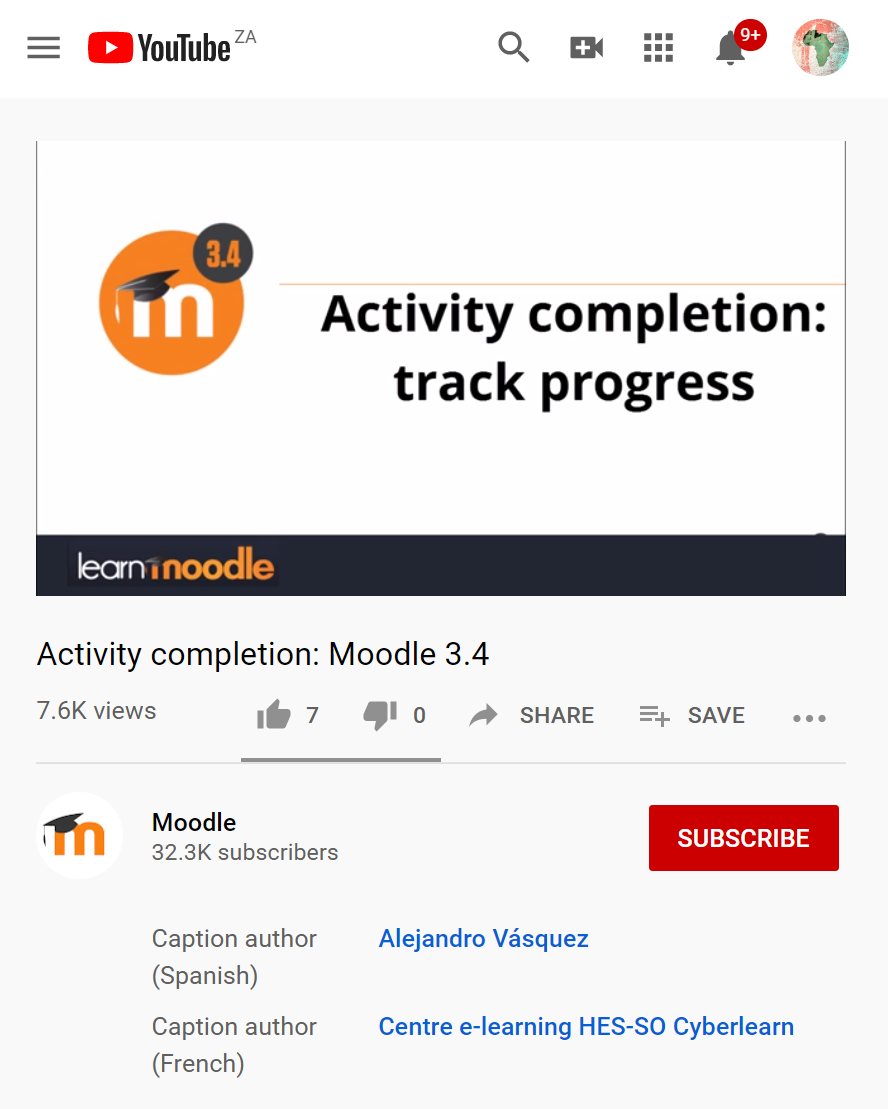 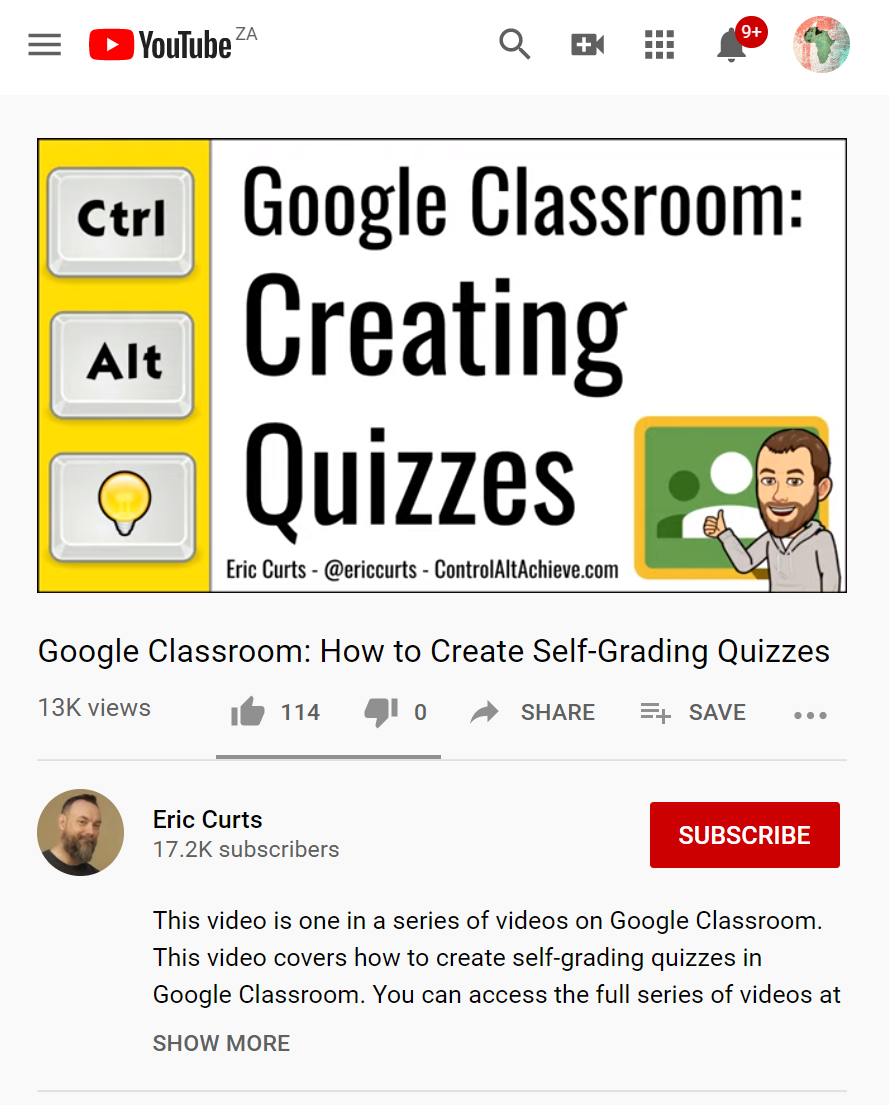 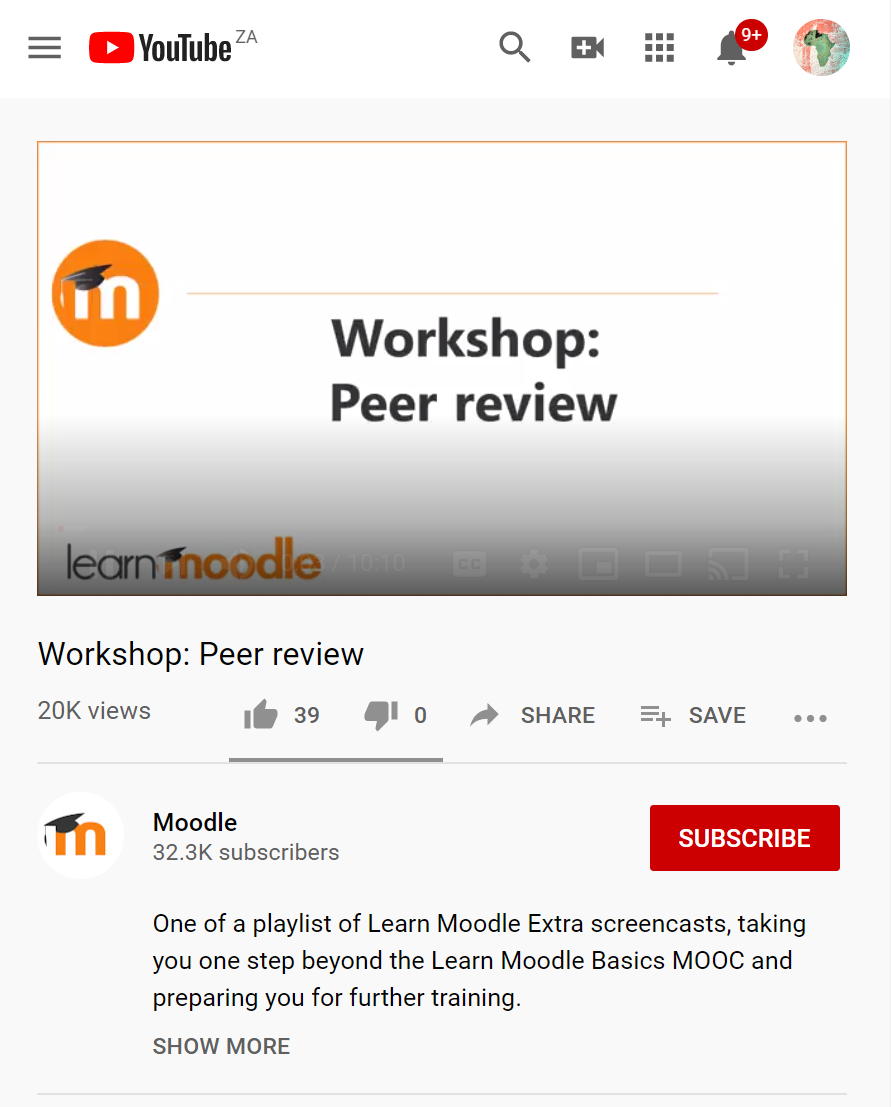 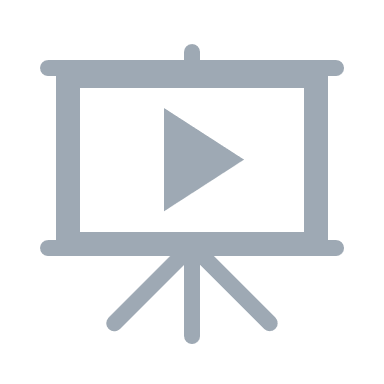 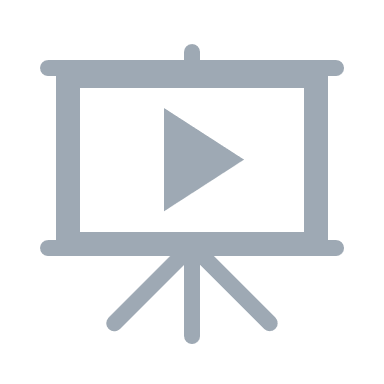 3
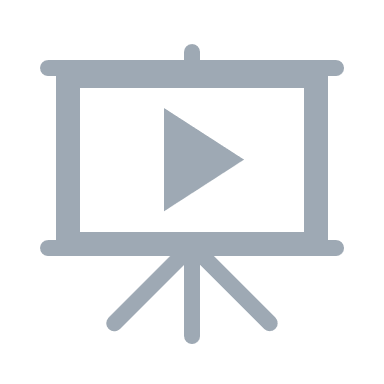 2
Moodle’s activity tracking tool explained.
Moodle’s Workshop peer review module introduced
Create a self marking quiz in Google classroom
Access
Access
Access
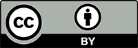 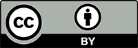 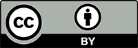 ERT assessment
4. 
Rethinking summativeassessment during ERT
1.Activities that give feedback via the LMS
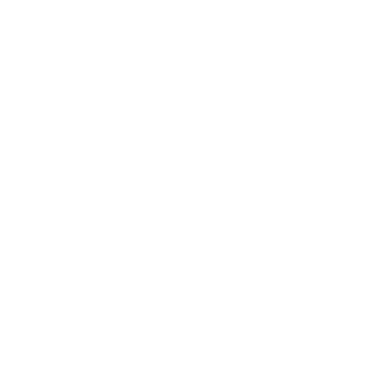 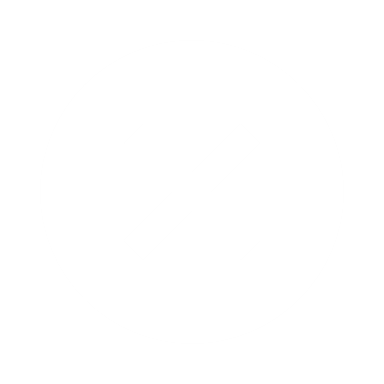 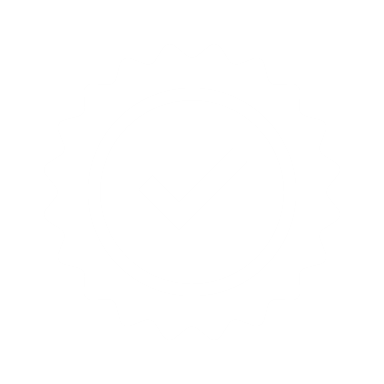 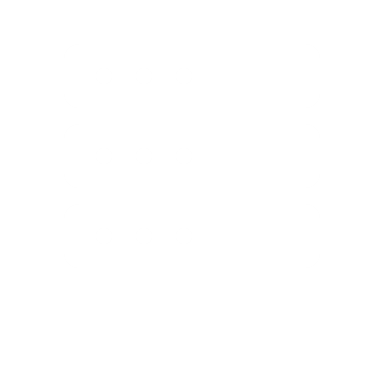 3.
LMS diagnostictools and tracking
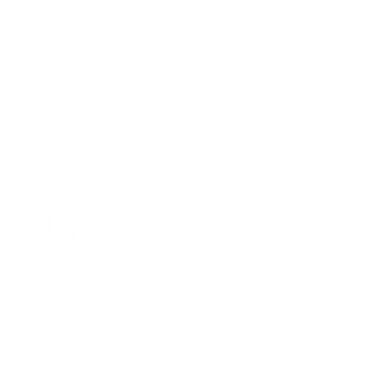 2.
ERT assessment: Exploiting digital diagnostic and formative assessment tools
ERT assessment?
What types of assessment lend themselves to ERT?
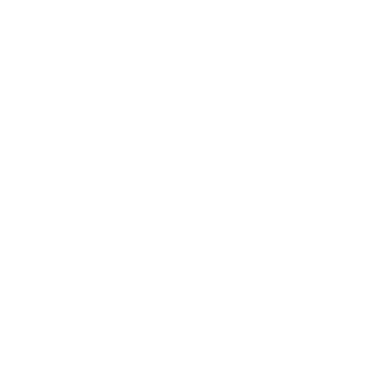 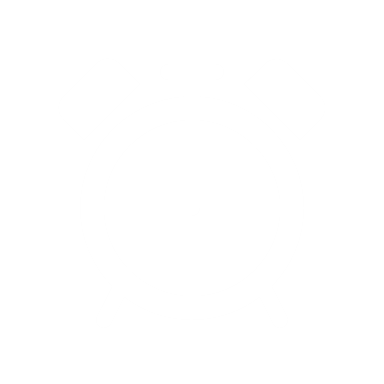 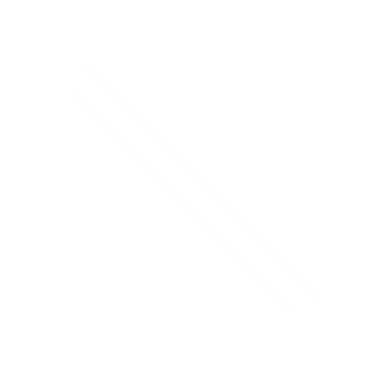 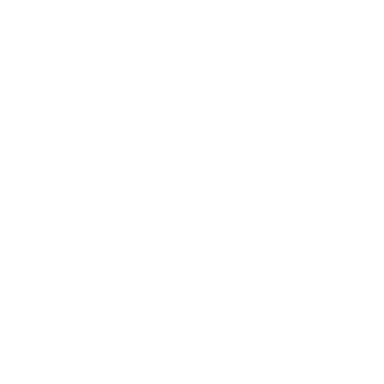 Diagnostic testing
Formative assessments
Summative assessments
Subjects using equations or skill sets
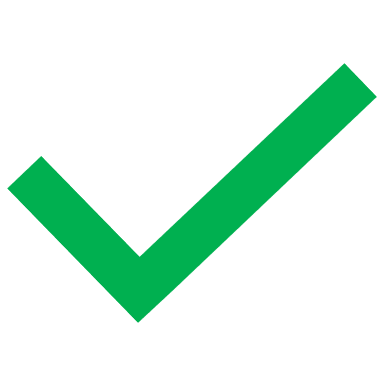 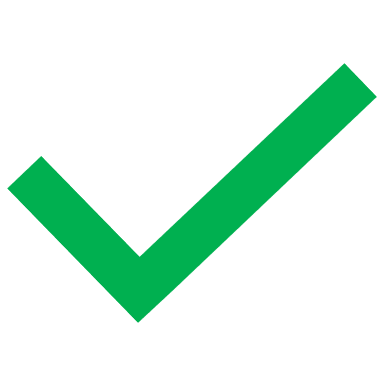 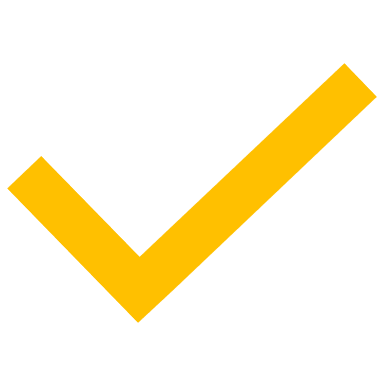 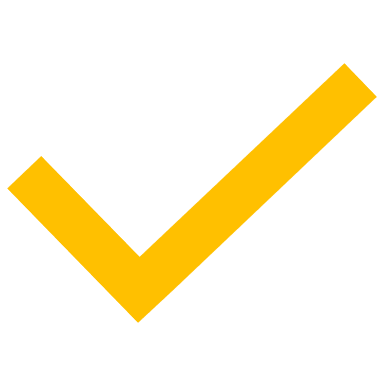 At least, not the way we do it normally
Will require new skill sets to do during ERT
ERT assessment?
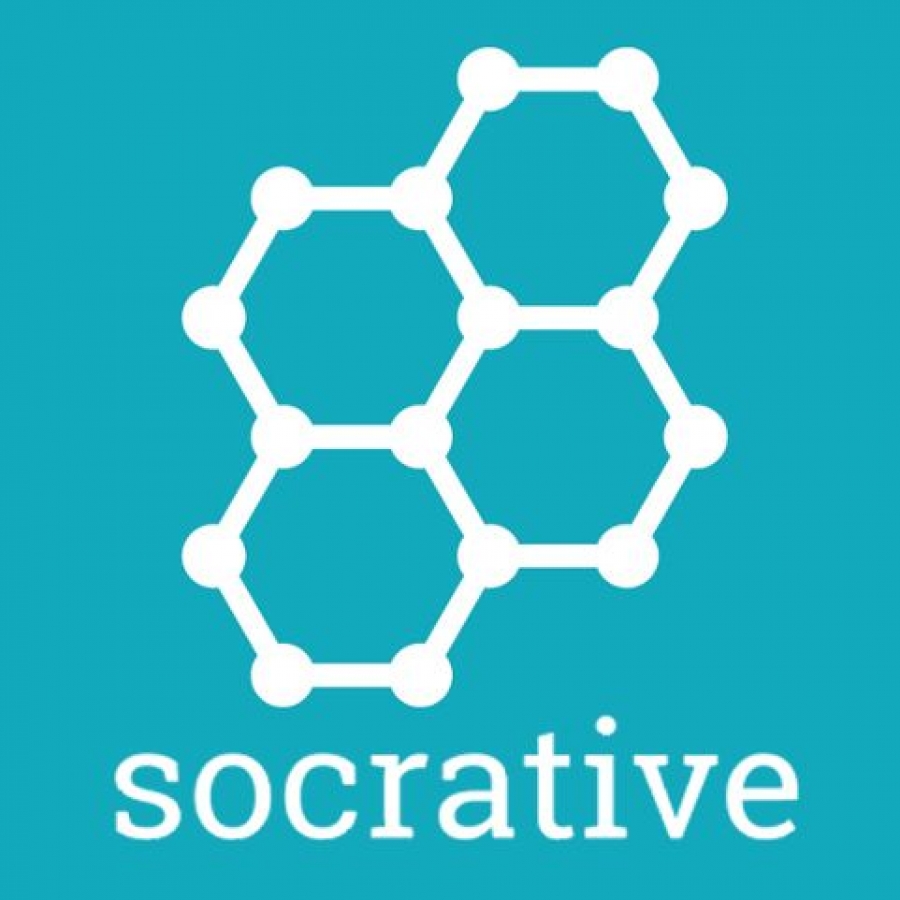 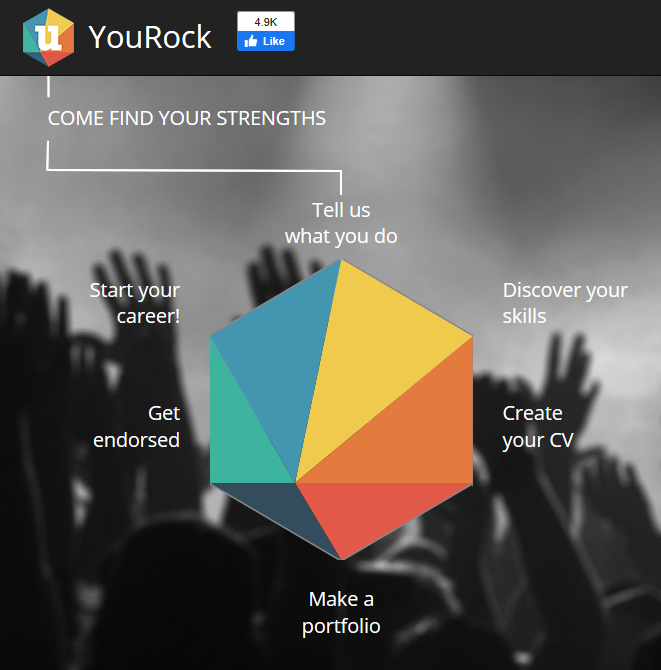 LMS
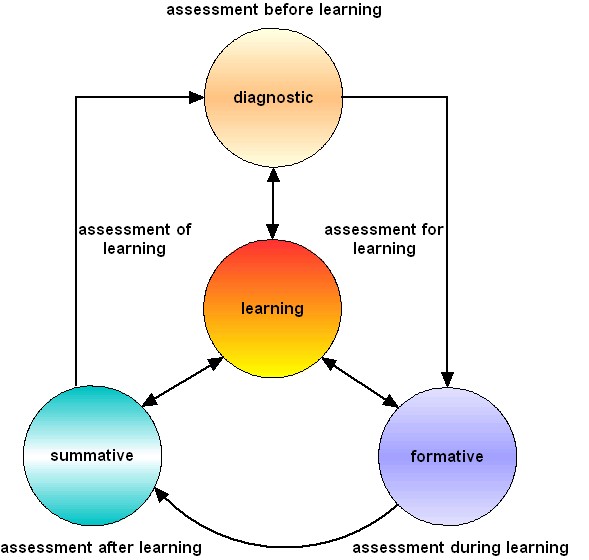 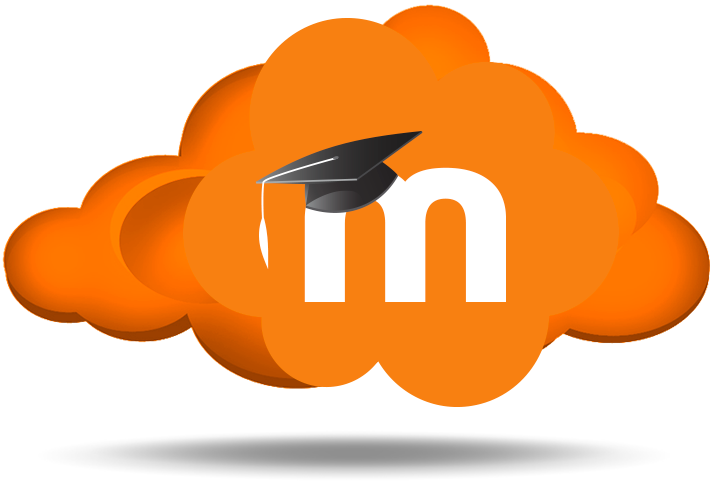 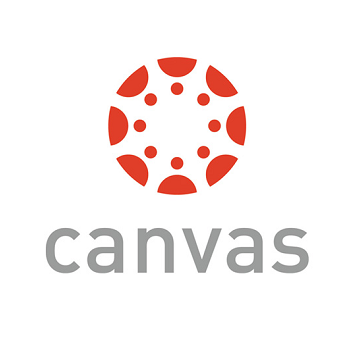 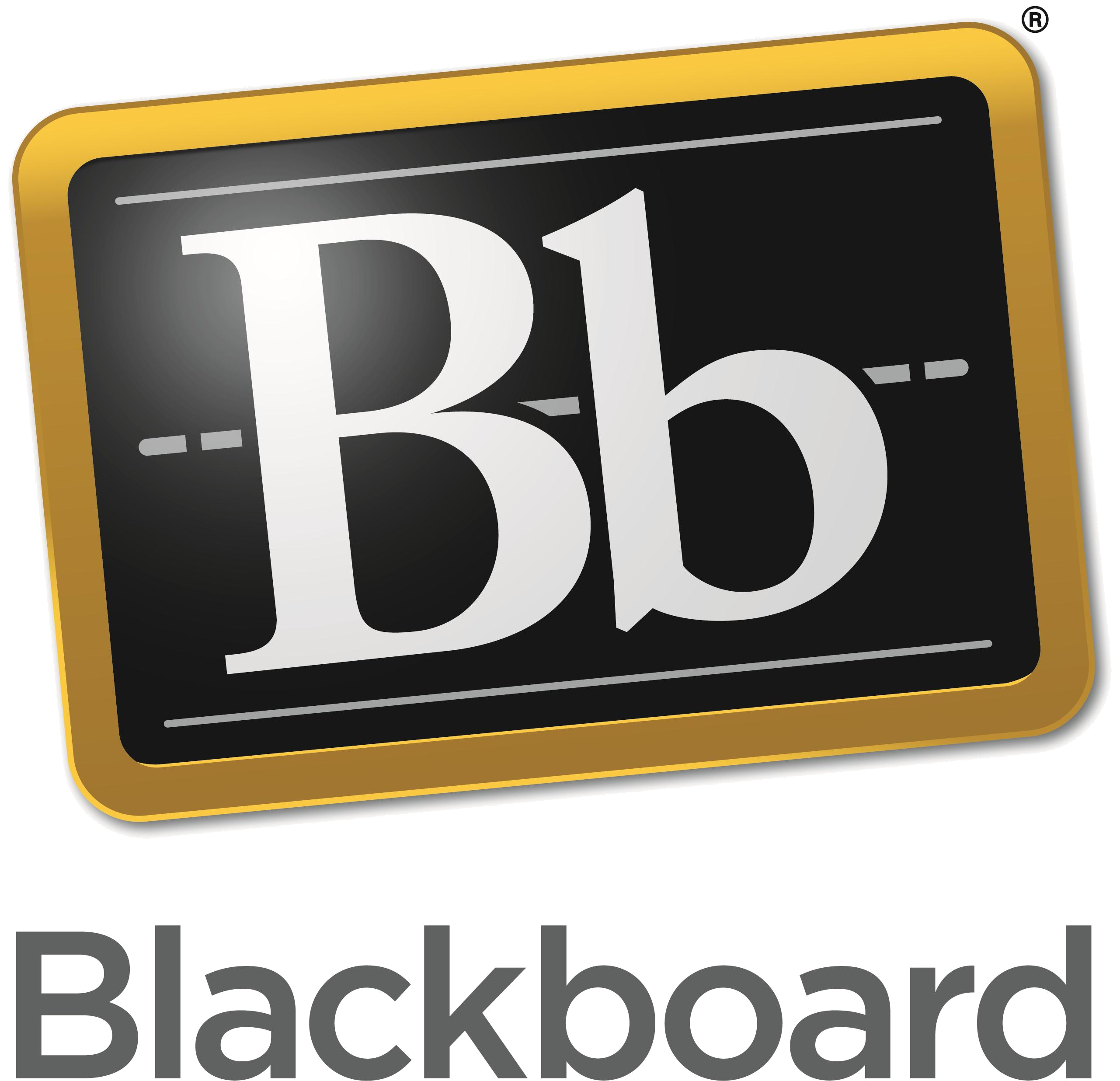 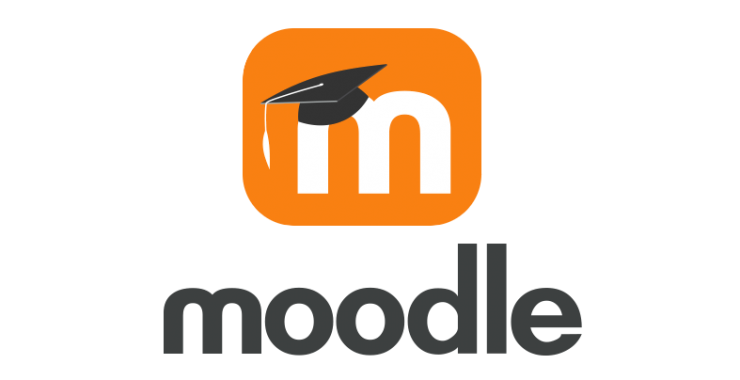 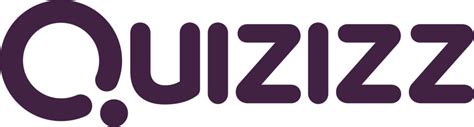 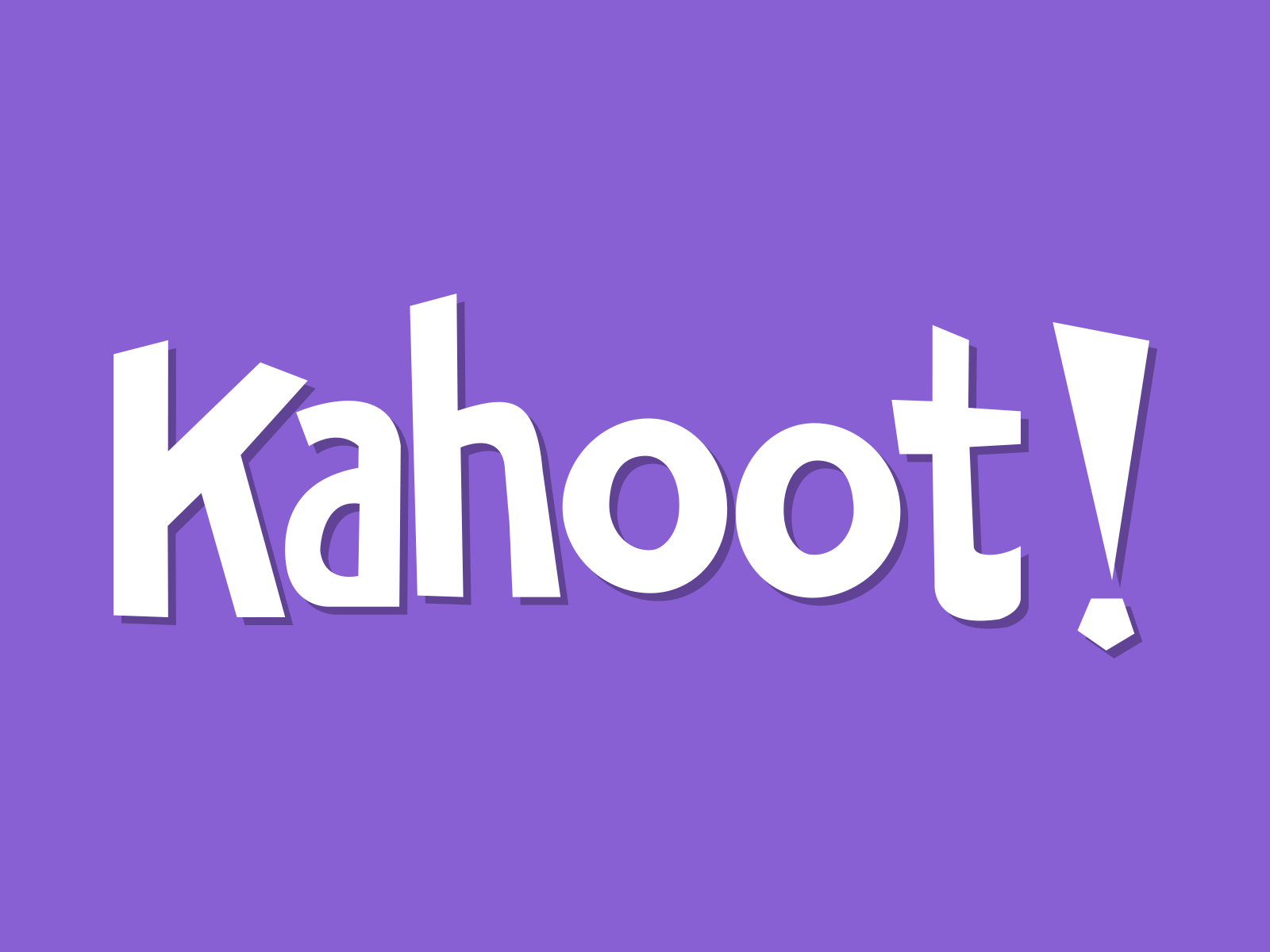 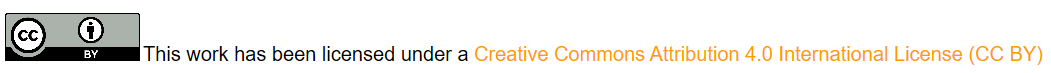 Gcrisp01 on Wikipedia
ERT assessment?
Can assessment be done in any meaningful way during ERT? Yes, but with caveats…
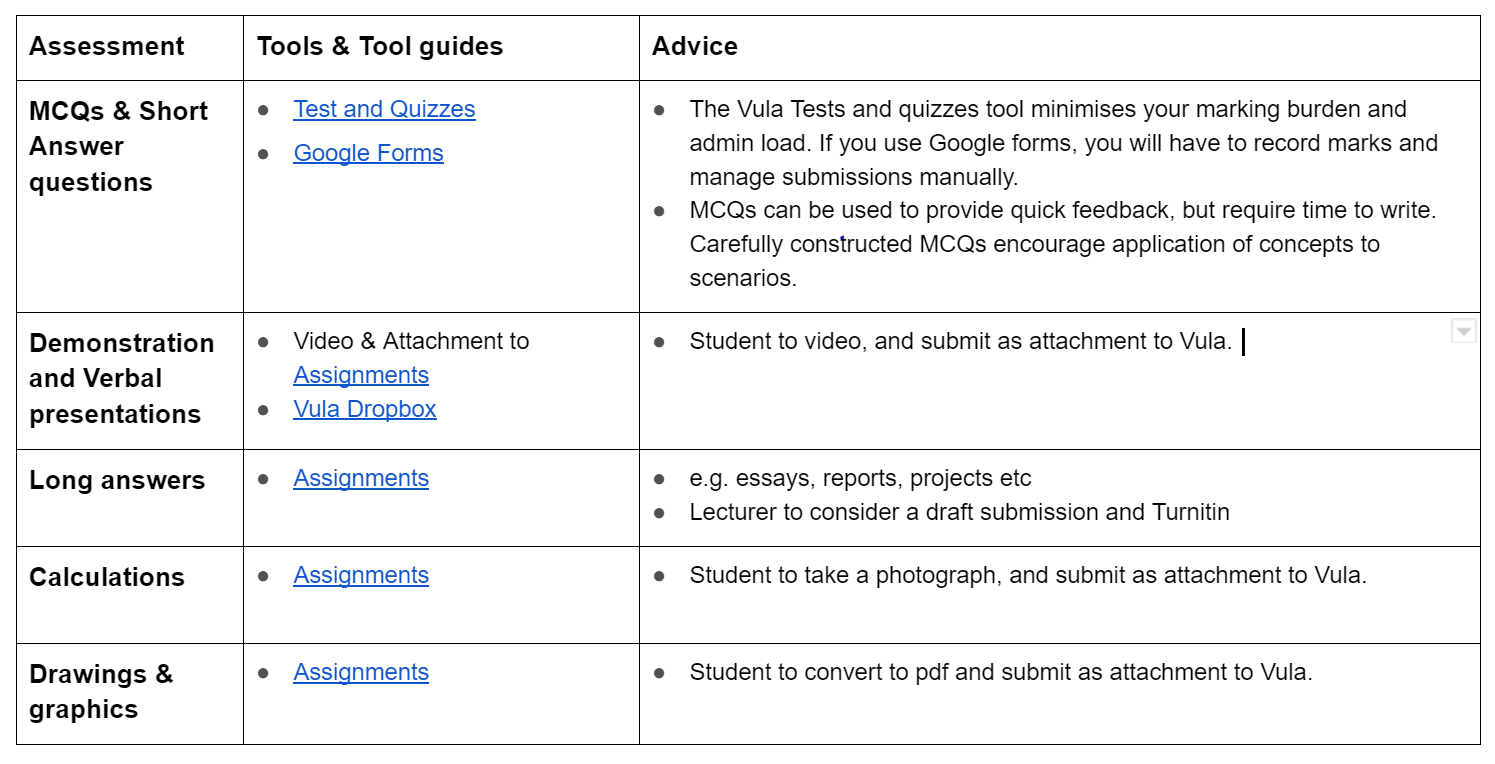 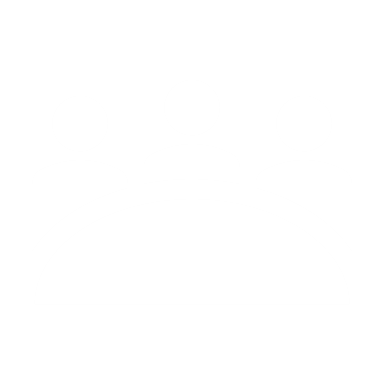 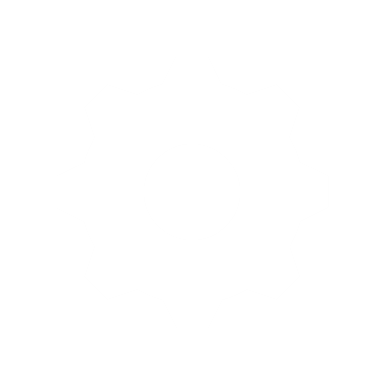 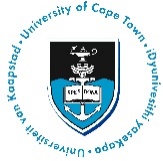 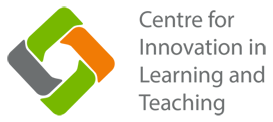 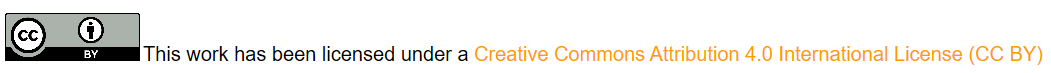 Formative example
Navigate to https://kahoot.it on your phone or second device
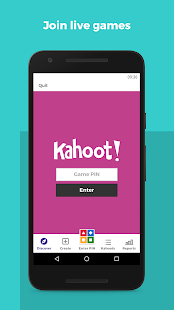 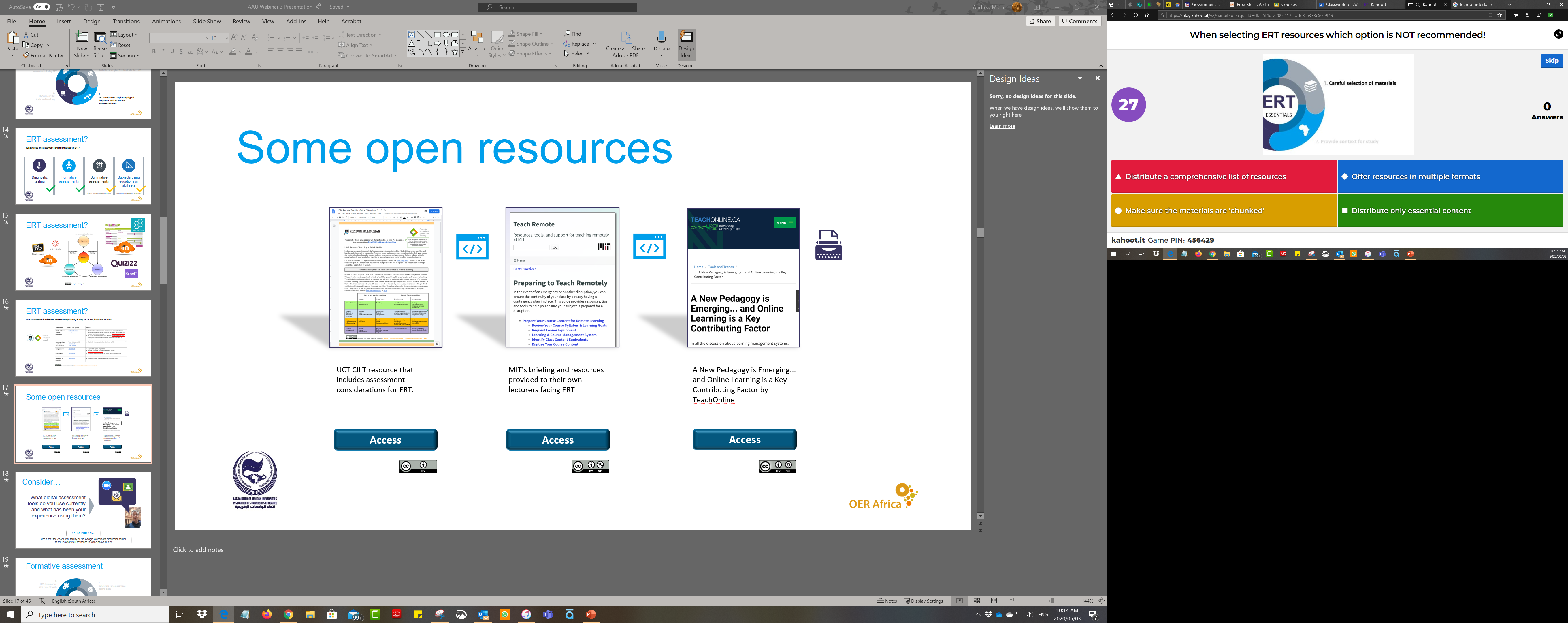 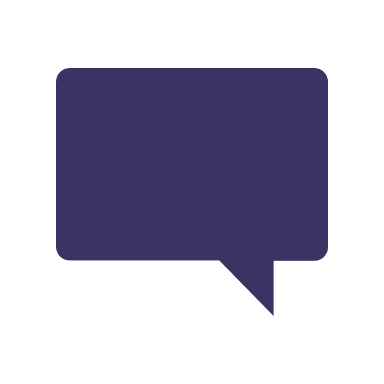 Consider…
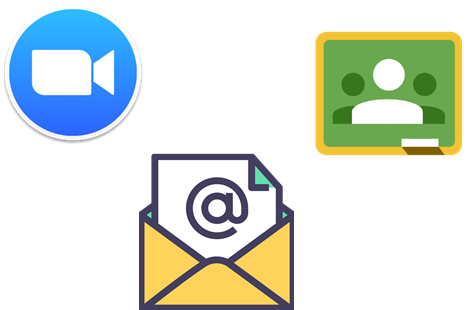 What digital assessment tools do you use currently and what has been your experience using them?
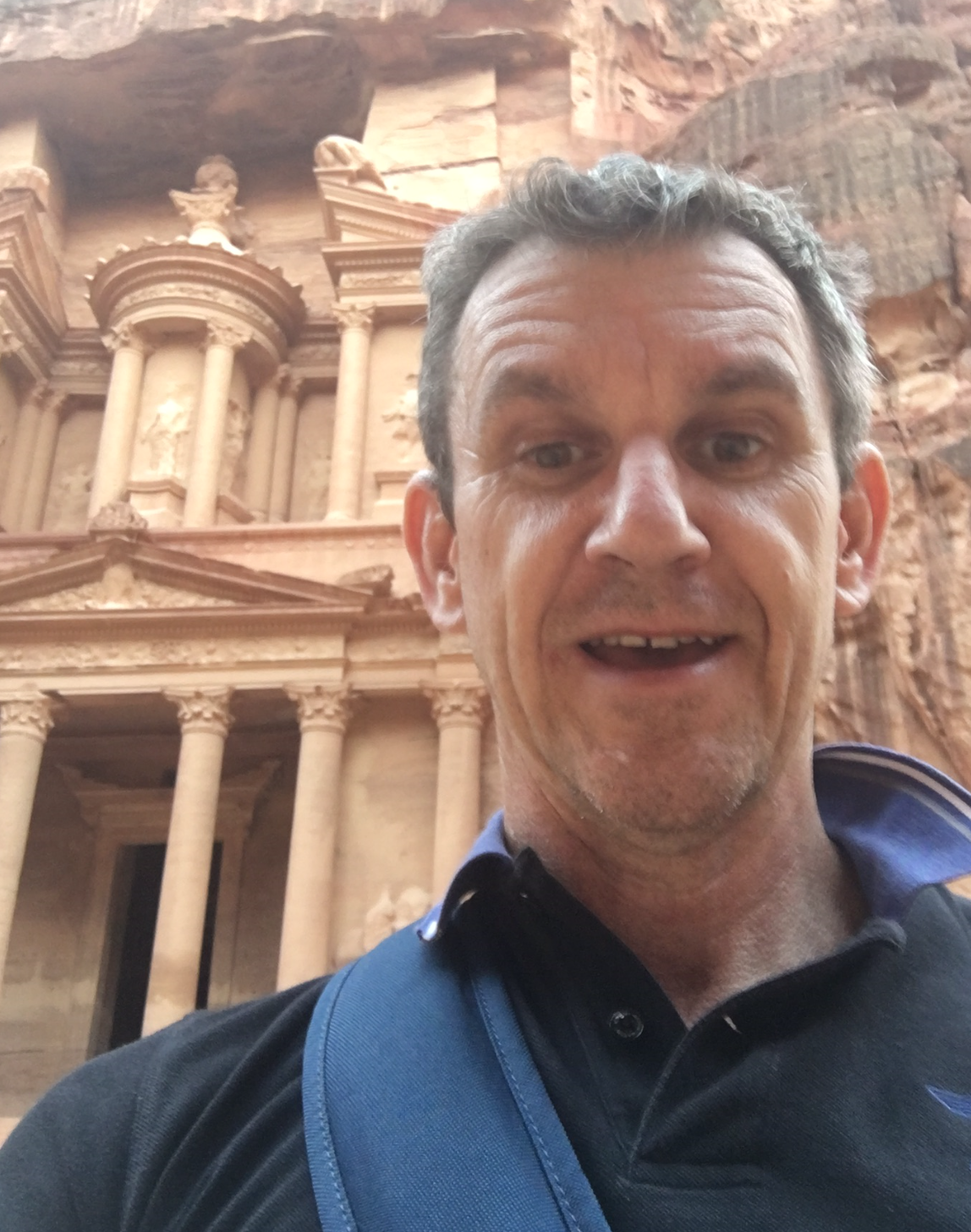 AAU & OER Africa
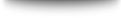 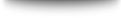 Use either the Zoom chat facility or the Google Classroom discussion forum to tell us what your response is to the above query
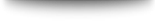 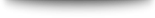 Diagnostic tracking
4. 
Rethinking summativeassessment during ERT
1.Activities that give feedback via the LMS
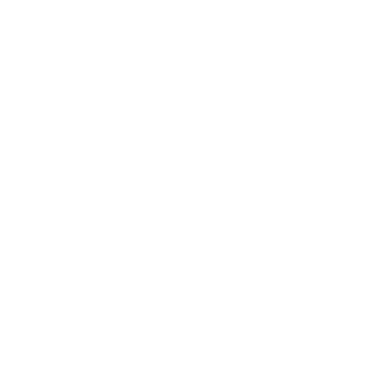 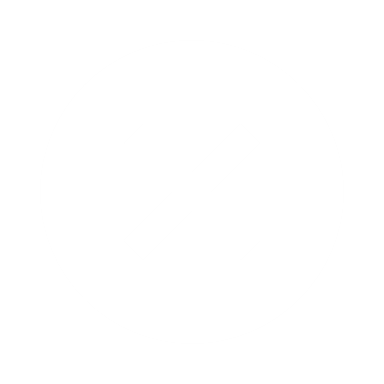 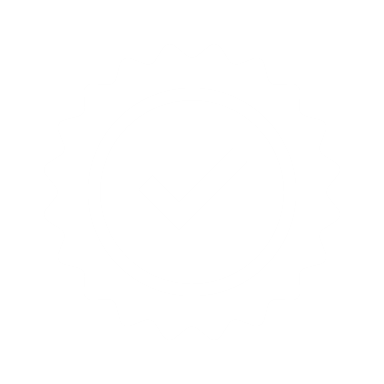 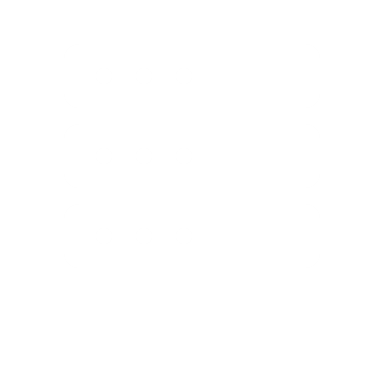 3.
LMS diagnostictools and tracking
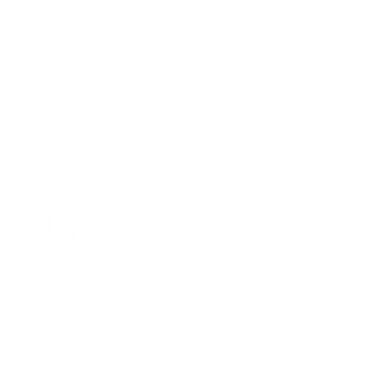 2.
ERT assessment: Exploiting digital diagnostic and formative assessment tools
Diagnostic tracking
It is possible to track your students online… yes more than ever before
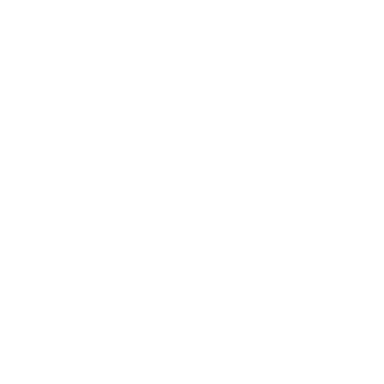 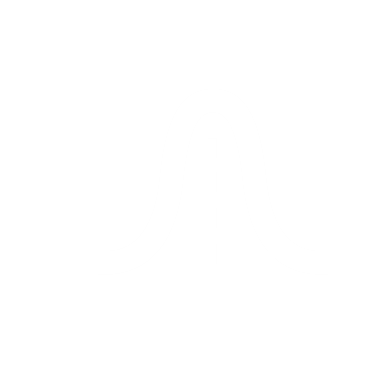 Course completion
Student activity reports
LMS student tracking
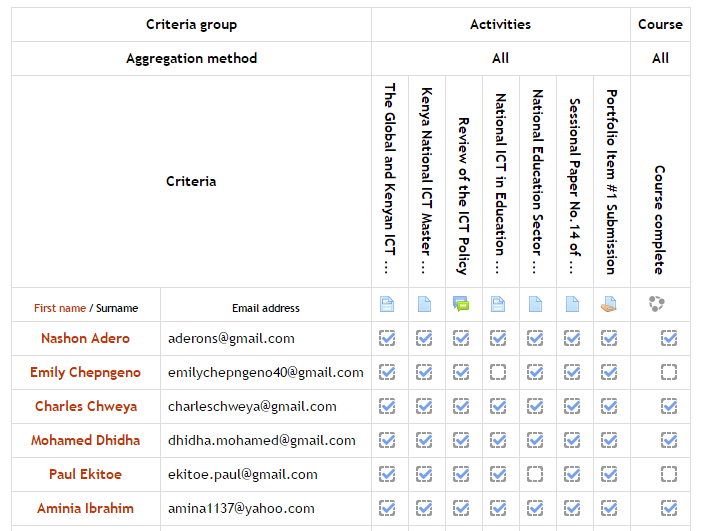 Tasks incomplete
Diagnostic reports
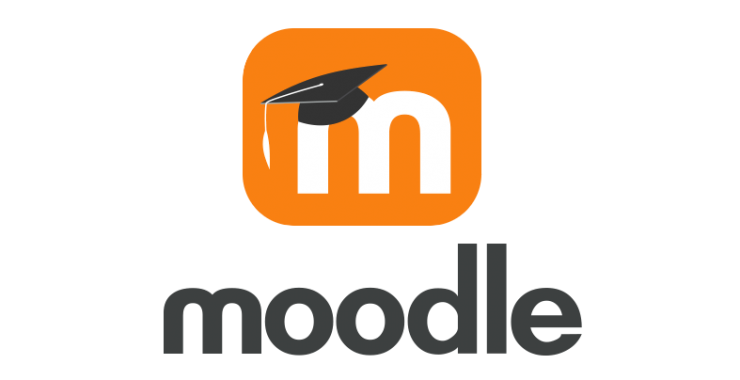 Statistics at the individual level
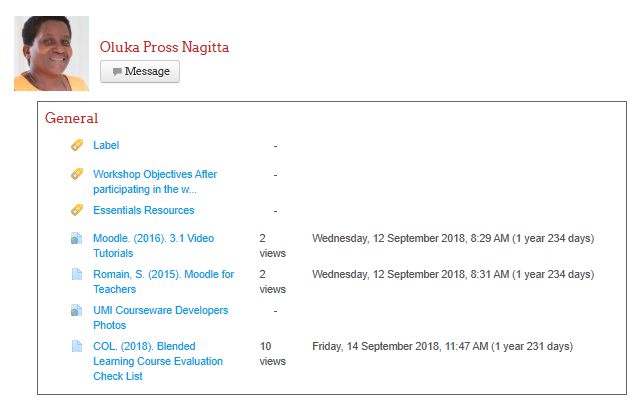 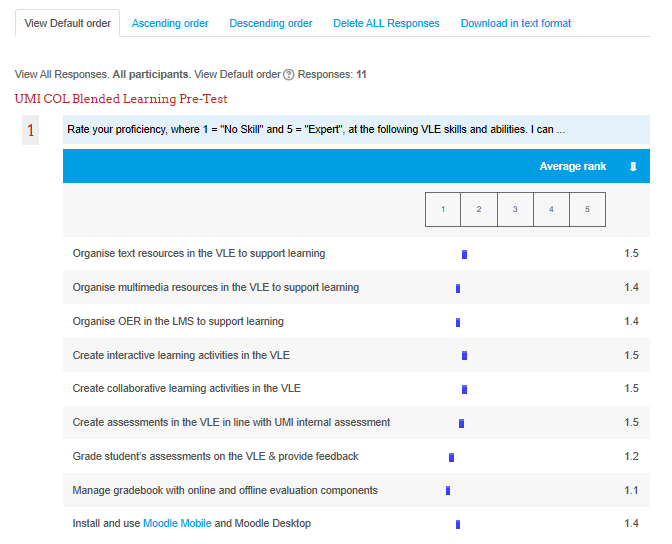 Indicates strong engagement with the task
Statistics at the class and even activity level
Some open resources
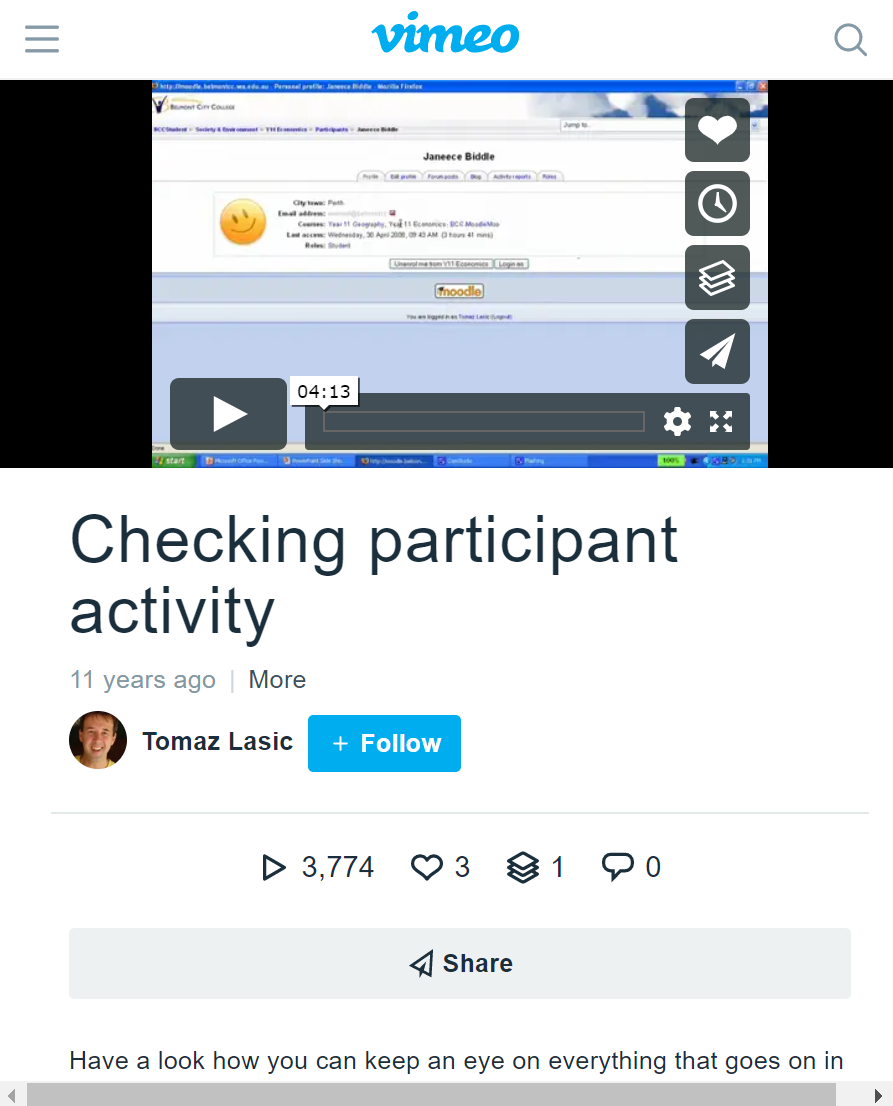 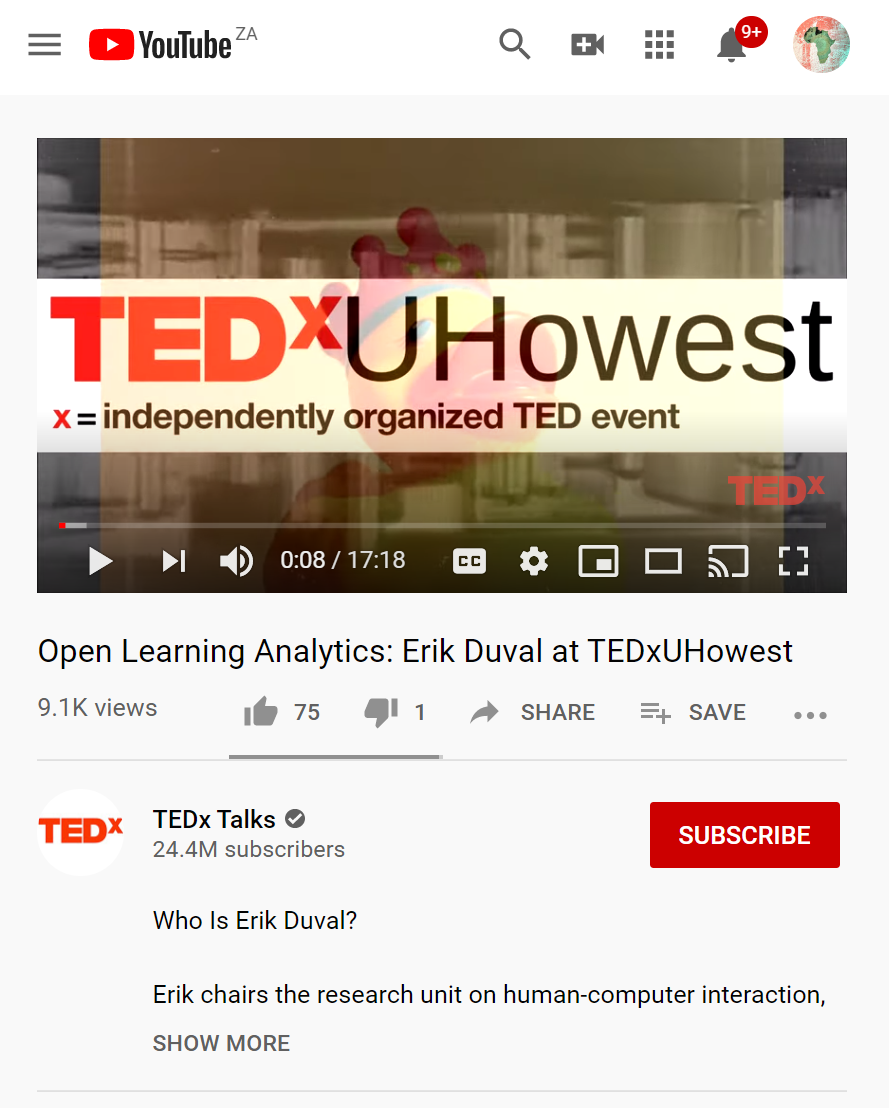 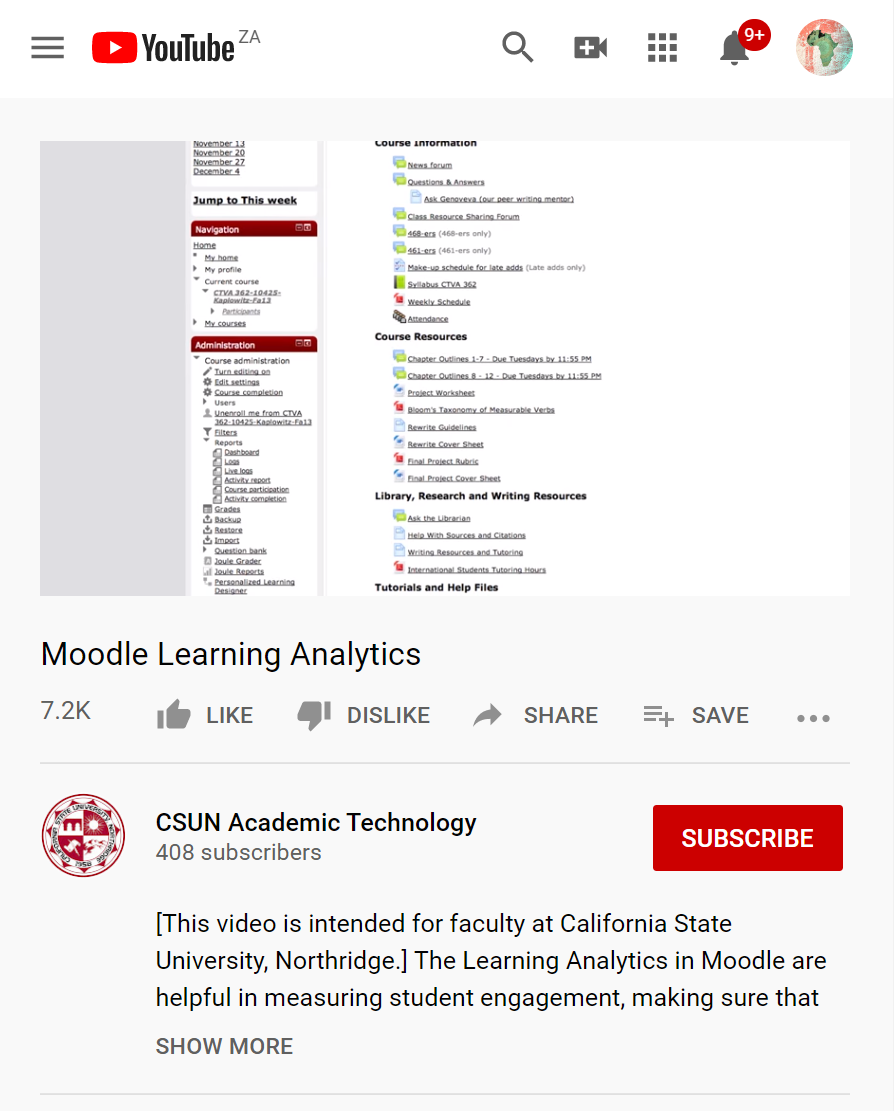 3
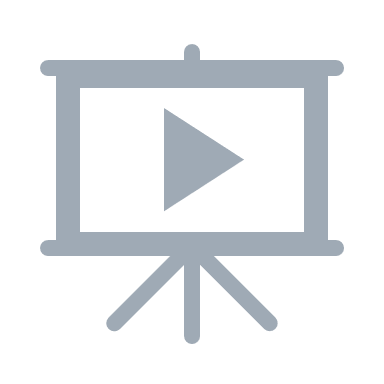 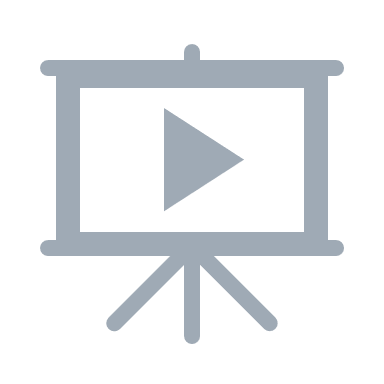 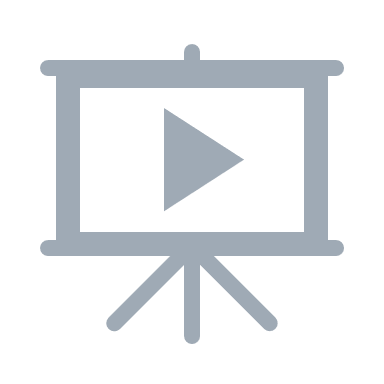 2
Tomaz Kasic’s Vimeo video  outlines how to track students on the Moodle LMS
Moodle learner analytics step by step tutorial from CSUN
TEDx on Open Learning analytics by Erik Duval
Access
Access
Access
?
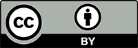 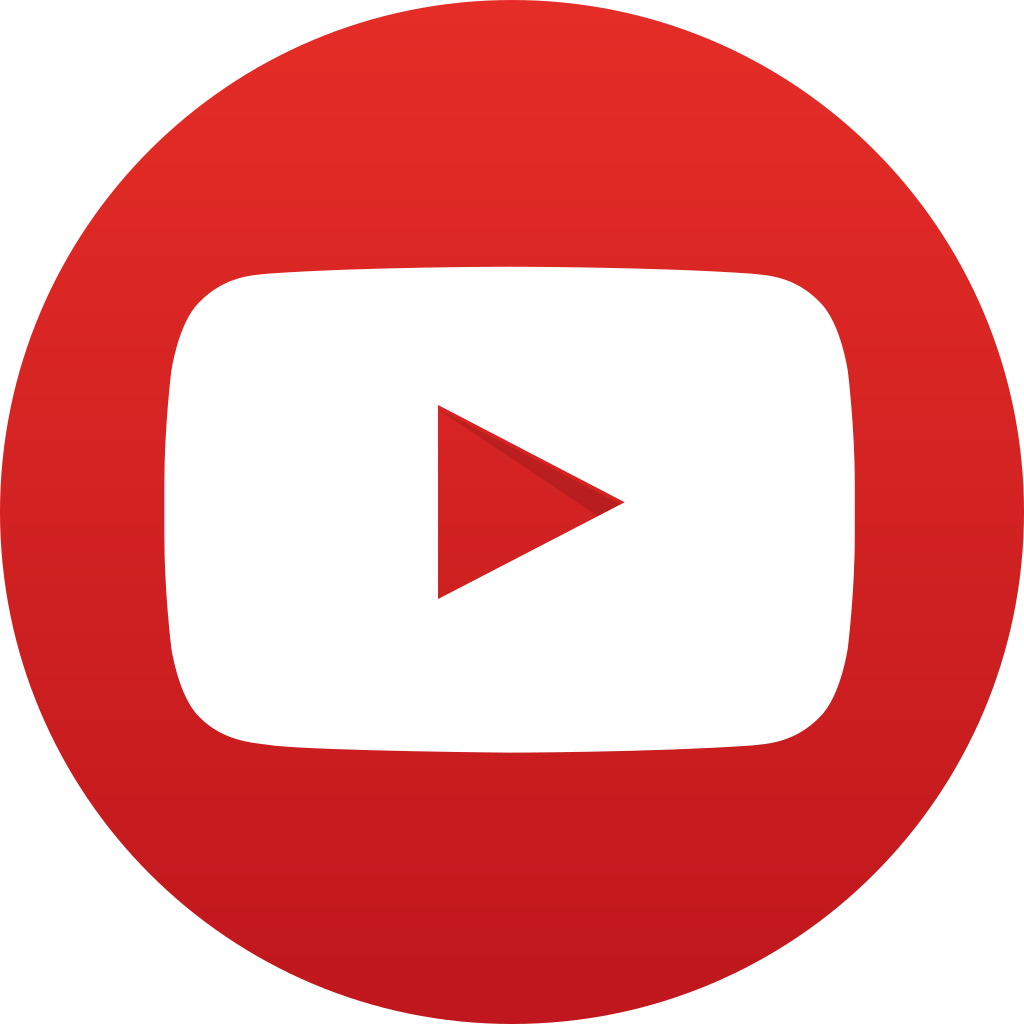 Rethinking summative assessment
4. 
Rethinking summativeassessment during ERT
1.Activities that give feedback via the LMS
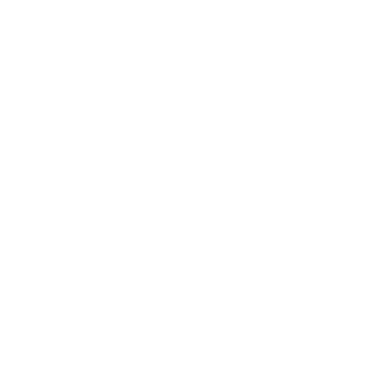 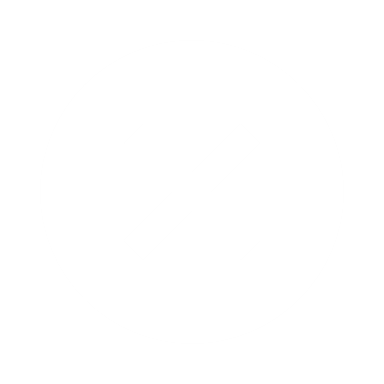 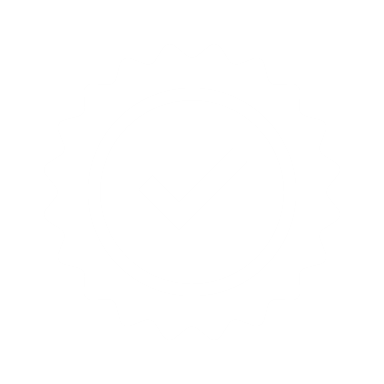 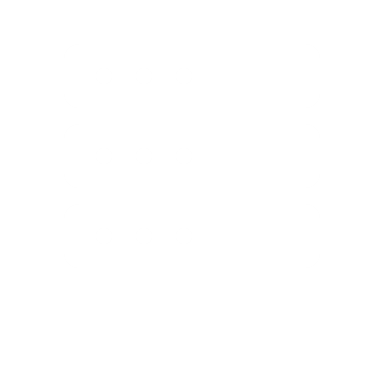 3.
LMS diagnostictools and tracking
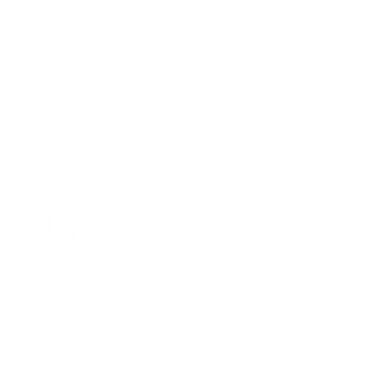 2.
ERT assessment: Exploiting digital diagnostic and formative assessment tools
Rethinking summative assessment
Can you do summative assessment online? Yes, but with some caveats… It might be better to rethink how to do summative assessment during ERT.
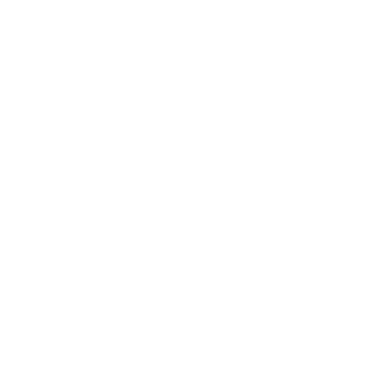 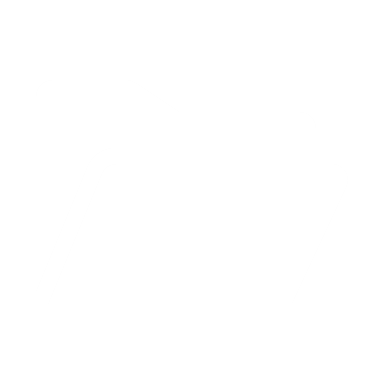 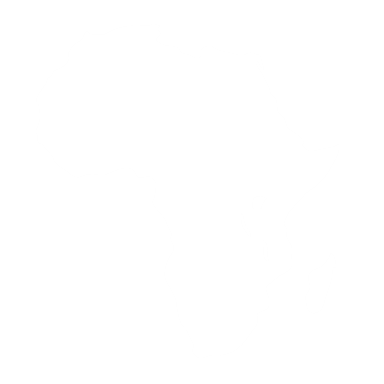 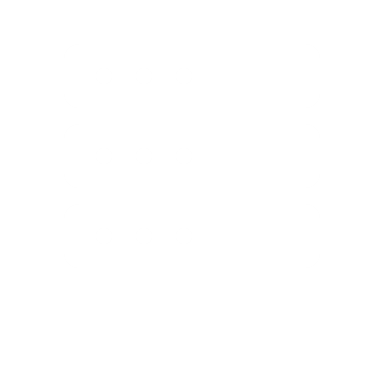 Security improving but still problematic
Aim for authentic assessment
E-portfolios
LMS tools to support assessment
Diagnostic reports
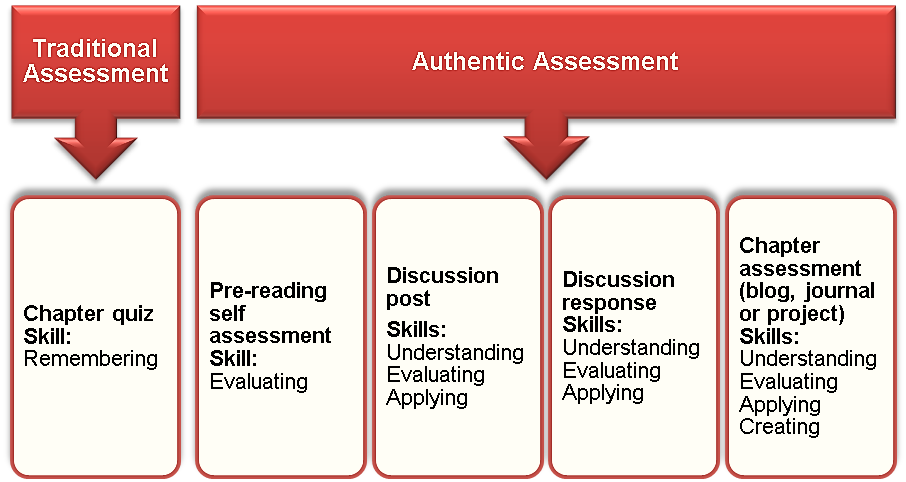 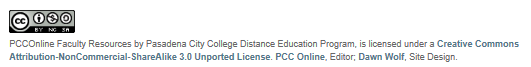 Some open resources
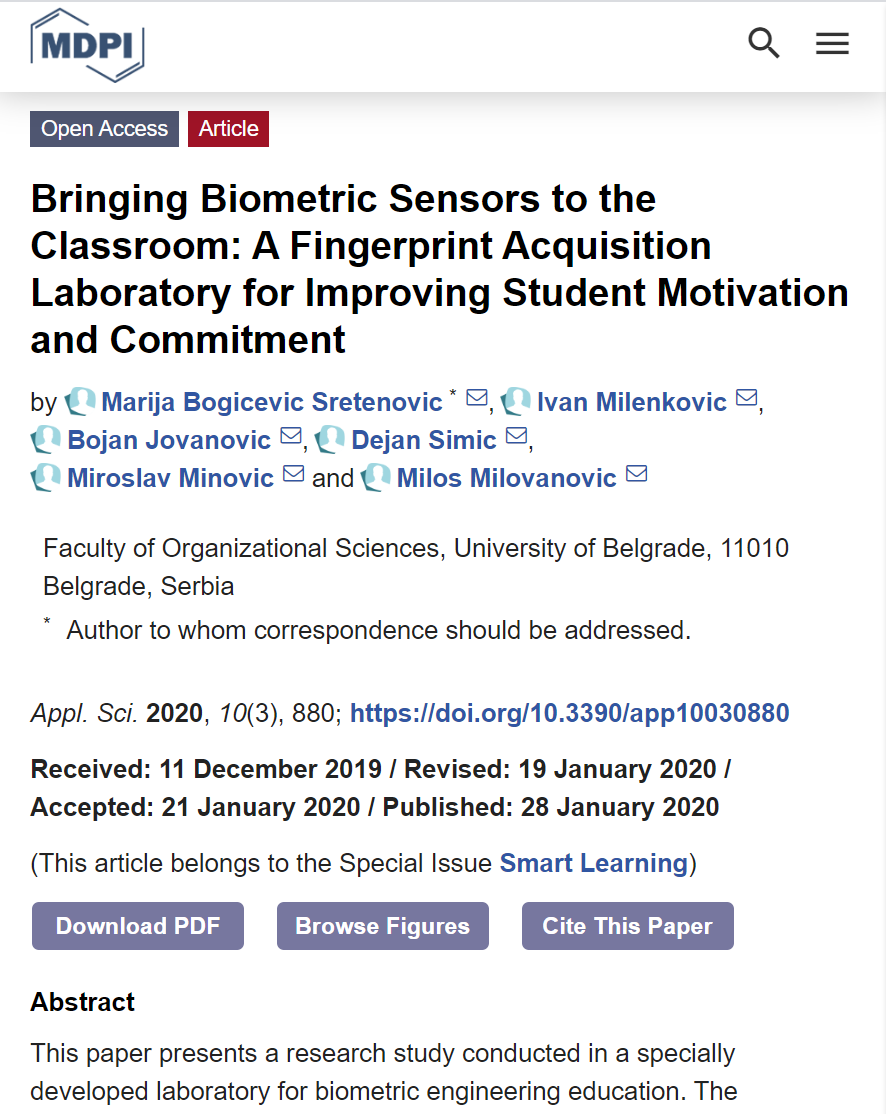 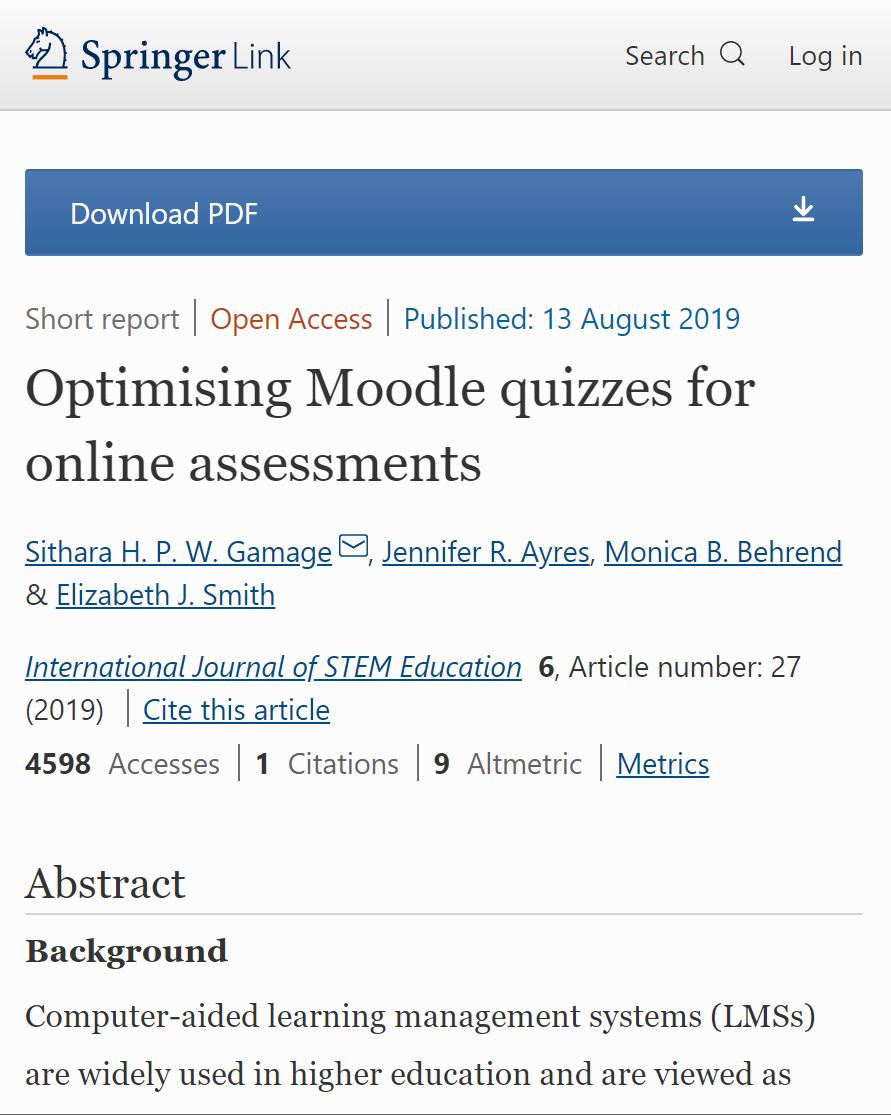 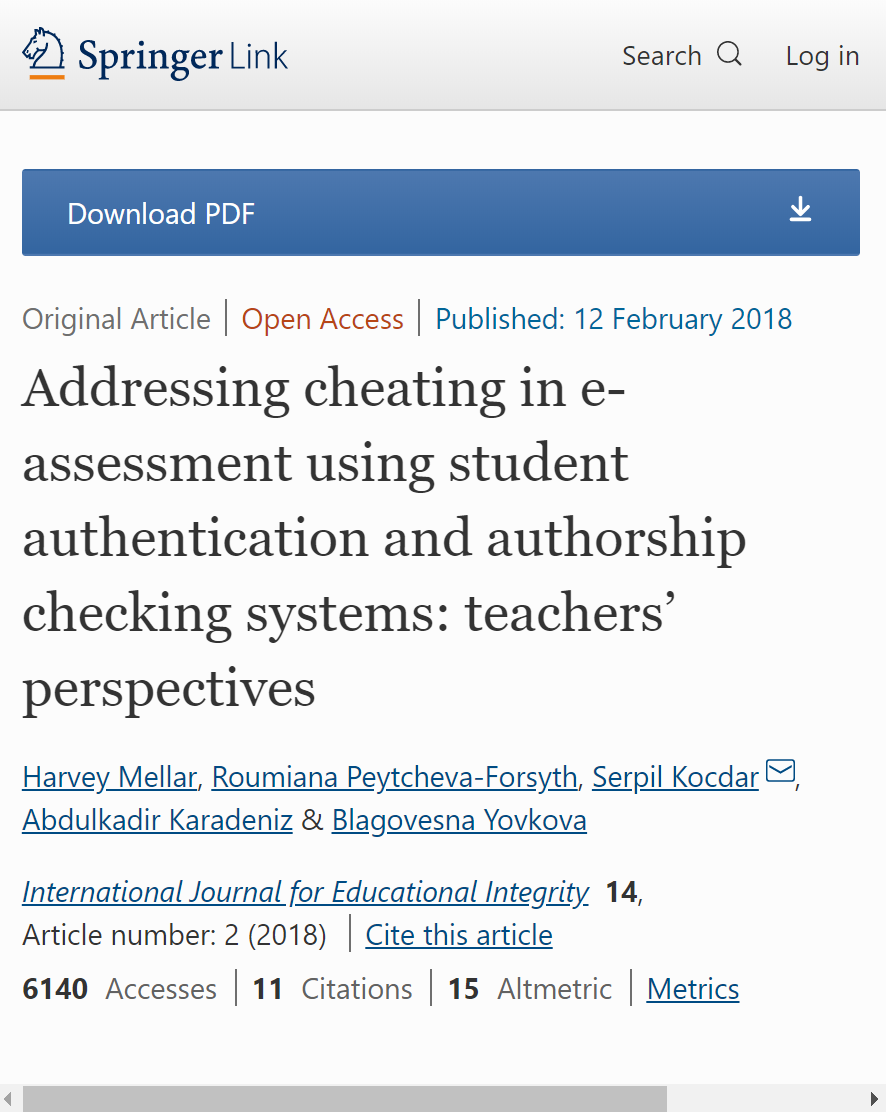 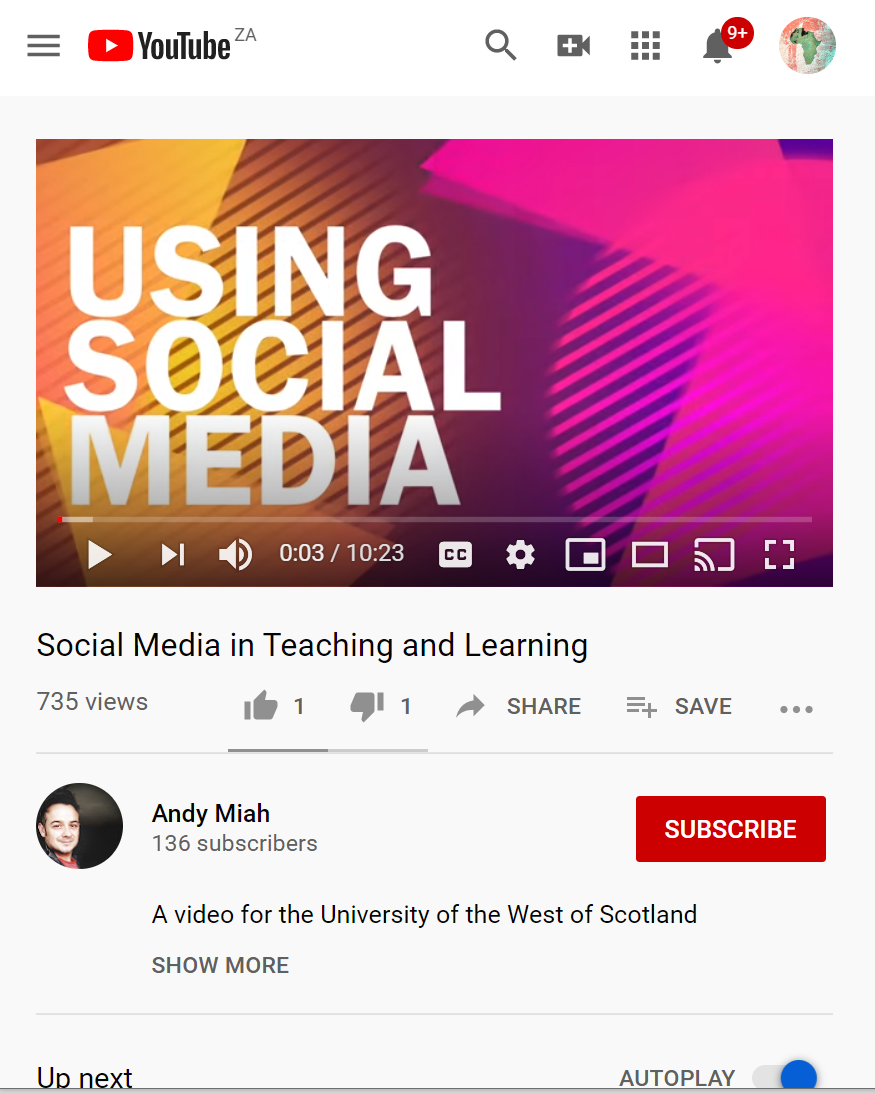 3
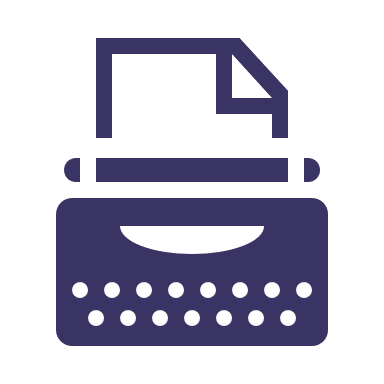 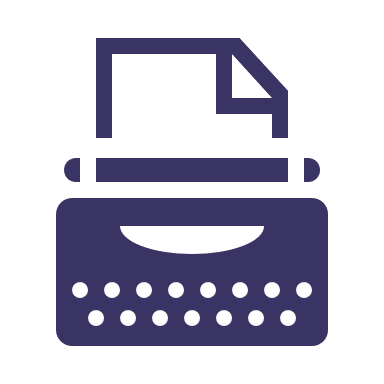 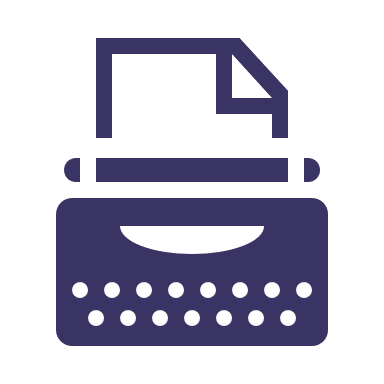 2
2020 Open Access journal article on using a fingerprint scanner during assessment
2019 Open Access article on setting up the Moodle LMS optimally for online assessments
2018 Open Access journal article looking at how biometric assessment tools are perceived by educators.
Access
Access
Access
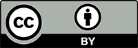 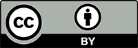 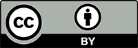 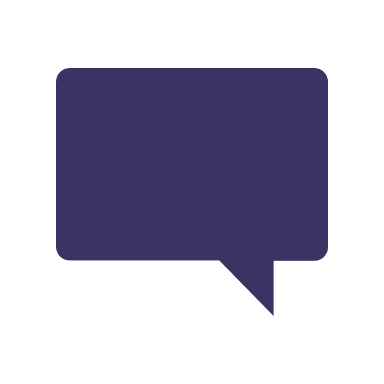 Consider…
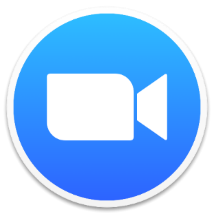 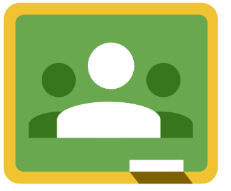 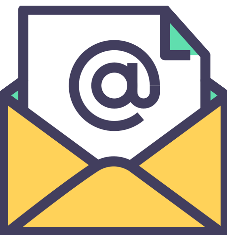 To what extent have you been using learning analytics before ERT? What was your experience?
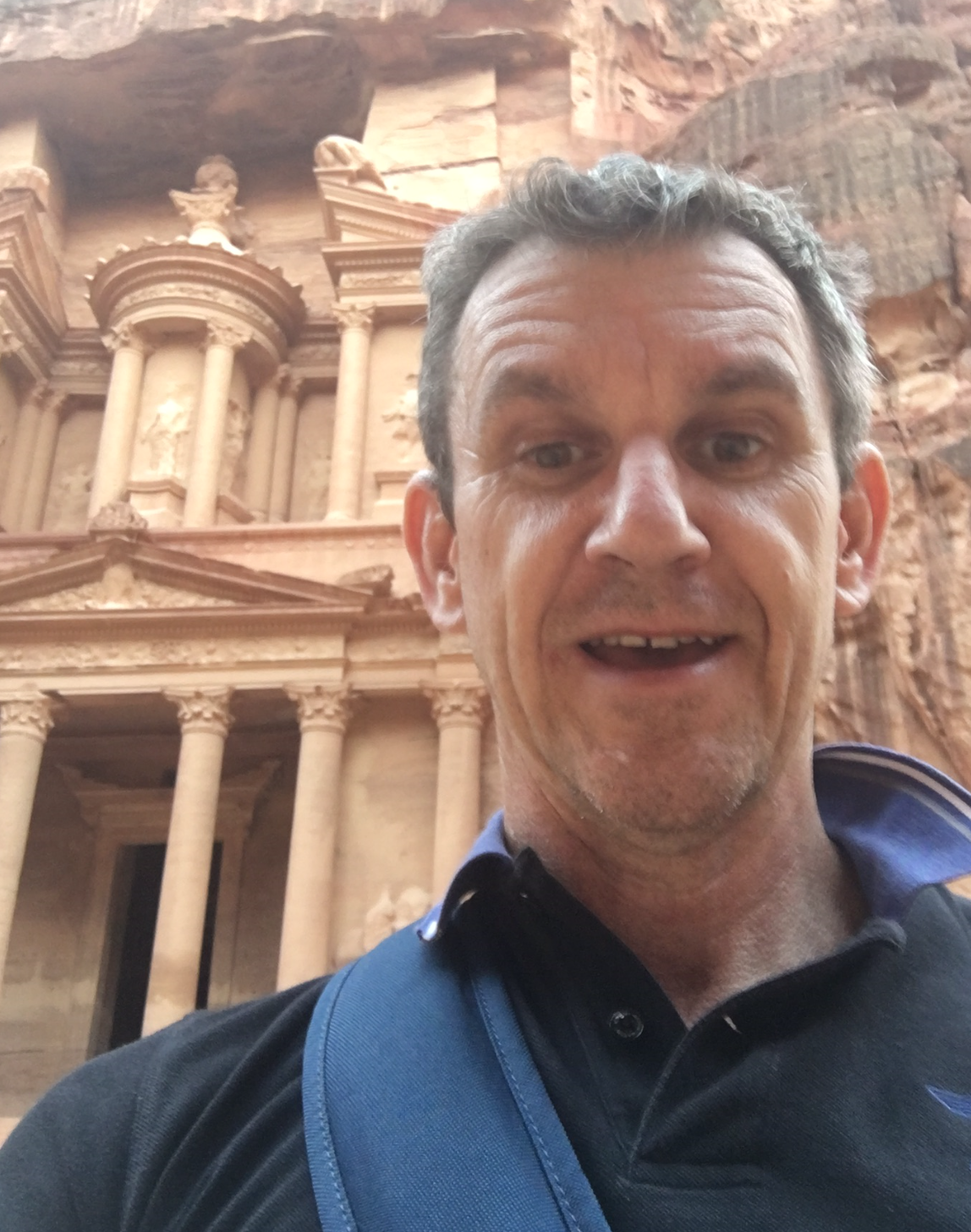 AAU & OER Africa
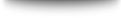 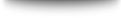 Use either the Zoom chat facility or the Google Classroom discussion forum to tell us what your response is to the above query
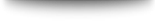 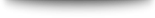 Demonstration
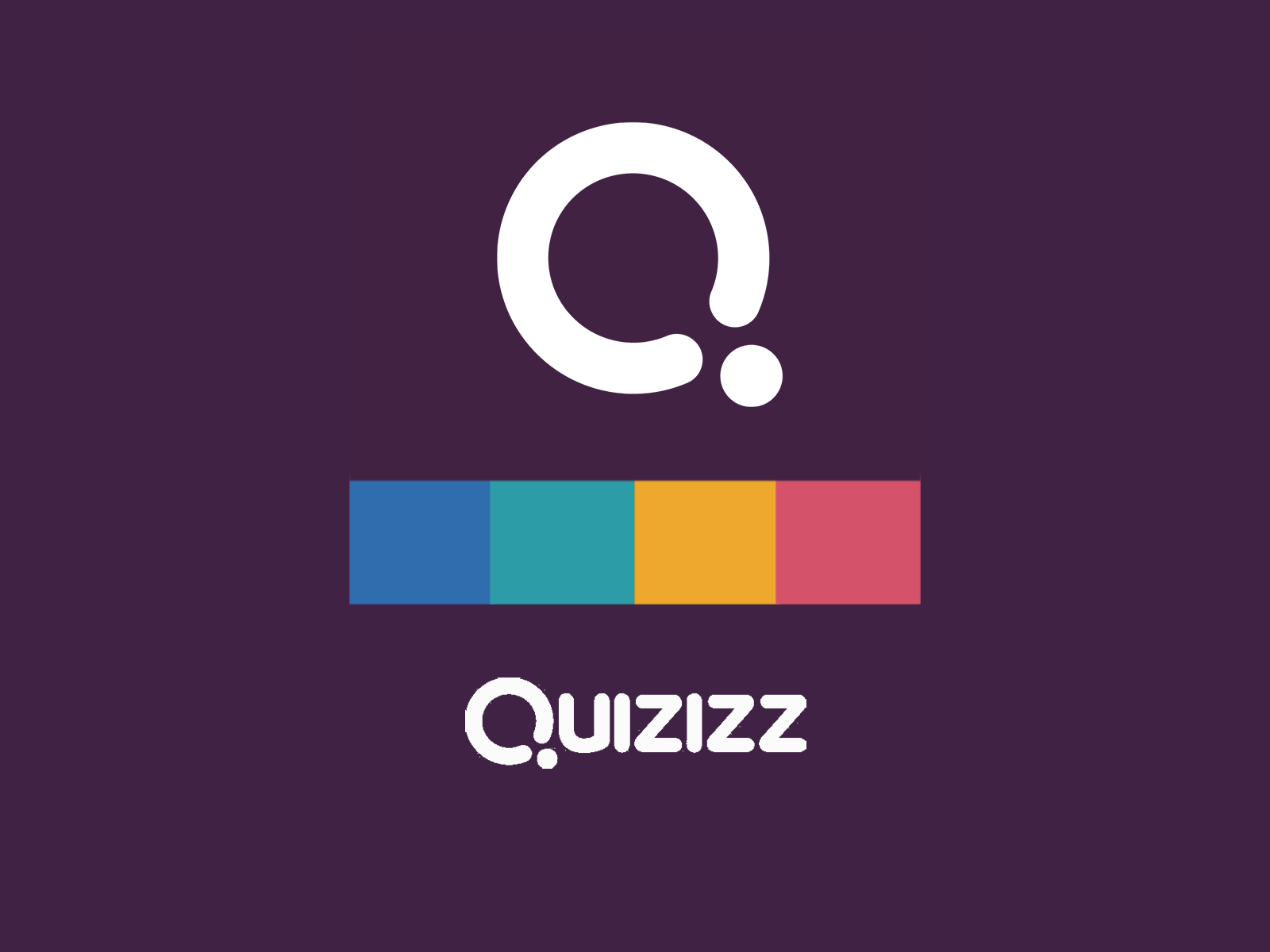 How to set up your own formative assessment using Quizizz
1
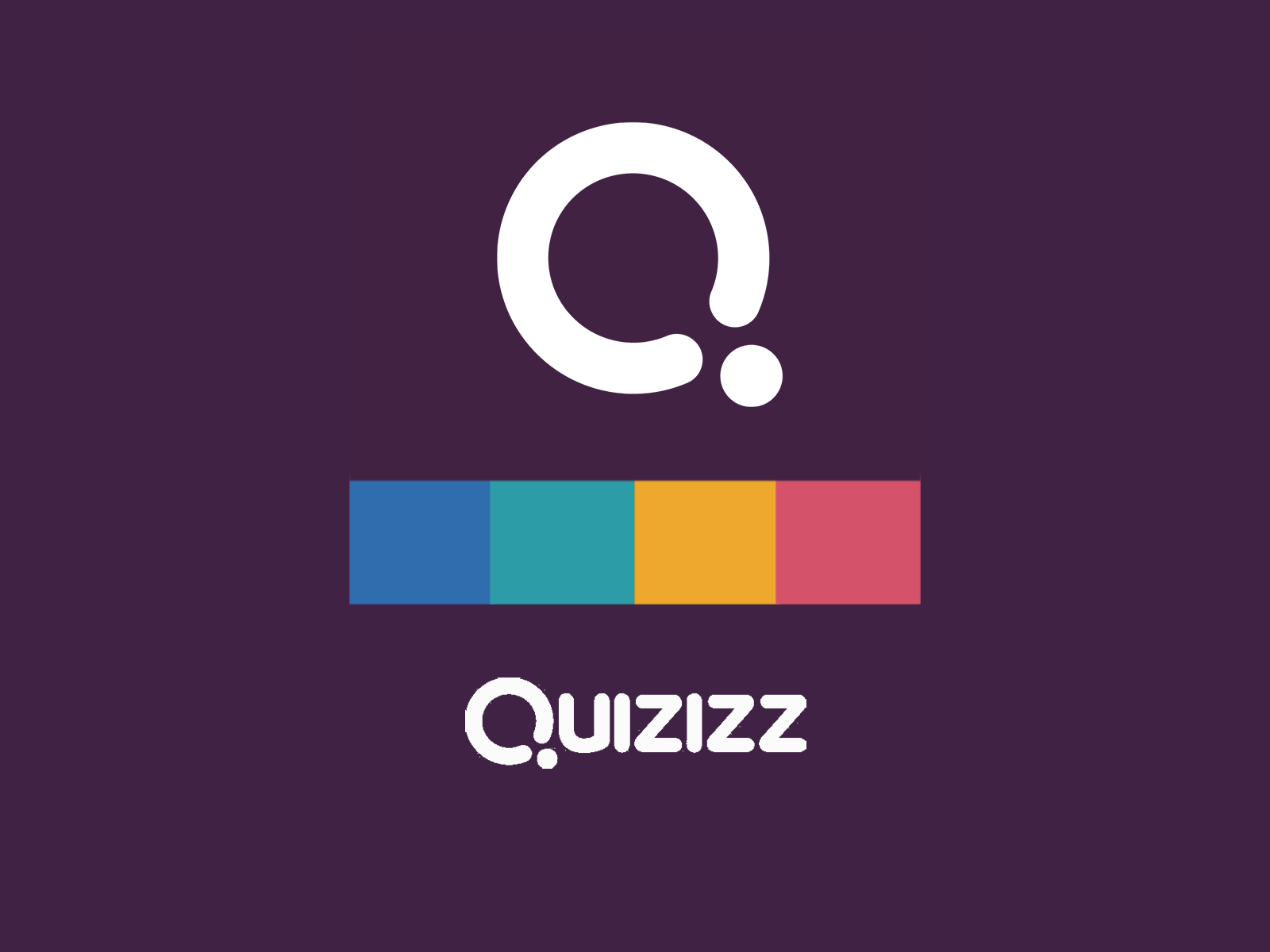 Create a quiz using Quizizz
https://youtu.be/9ktEUQ0quV8
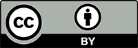 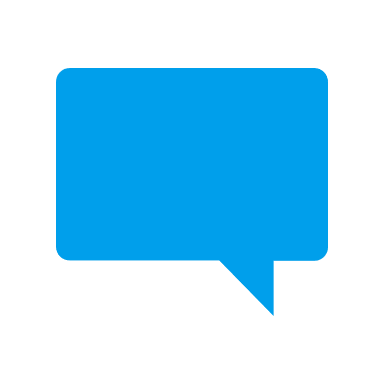 Queries?
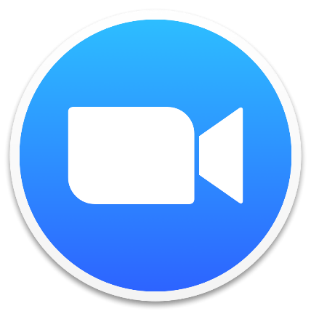 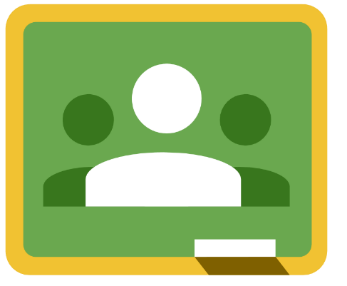 Any questions?
AAU & OER Africa
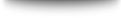 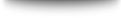 Use either the Zoom chat facility or the Google Classroom discussion forum to tell us what your response is to the above query
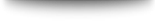 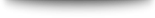 Webinar 3 – Summary Monitor learning during campus closure
4. 
Rethinking summativeassessment during ERT
1.Activities that give feedback via the LMS
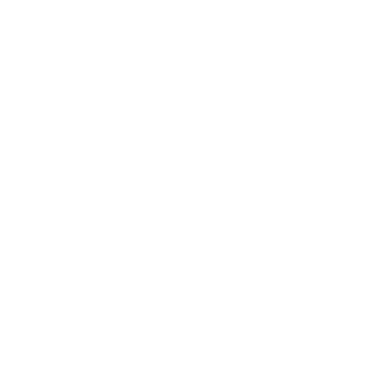 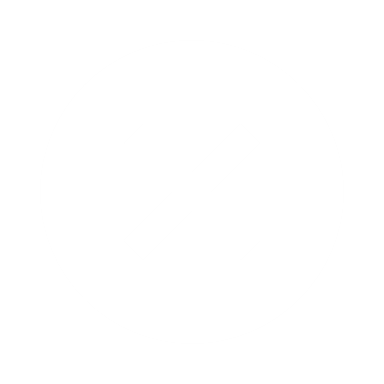 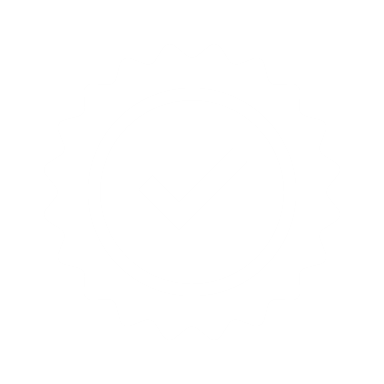 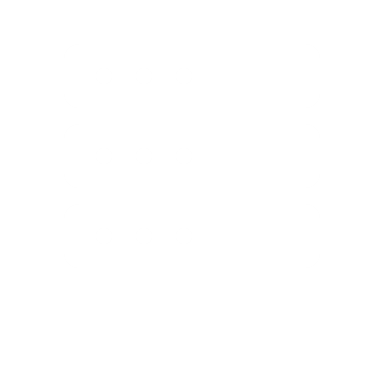 3.
LMS diagnostictools and tracking
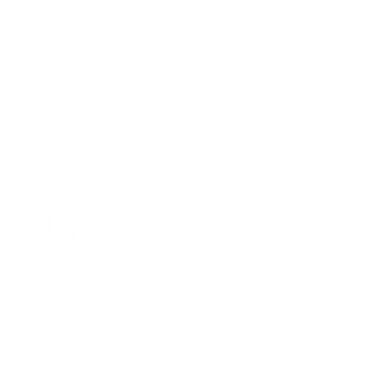 2.
ERT assessment: Exploiting digital diagnostic and formative assessment tools
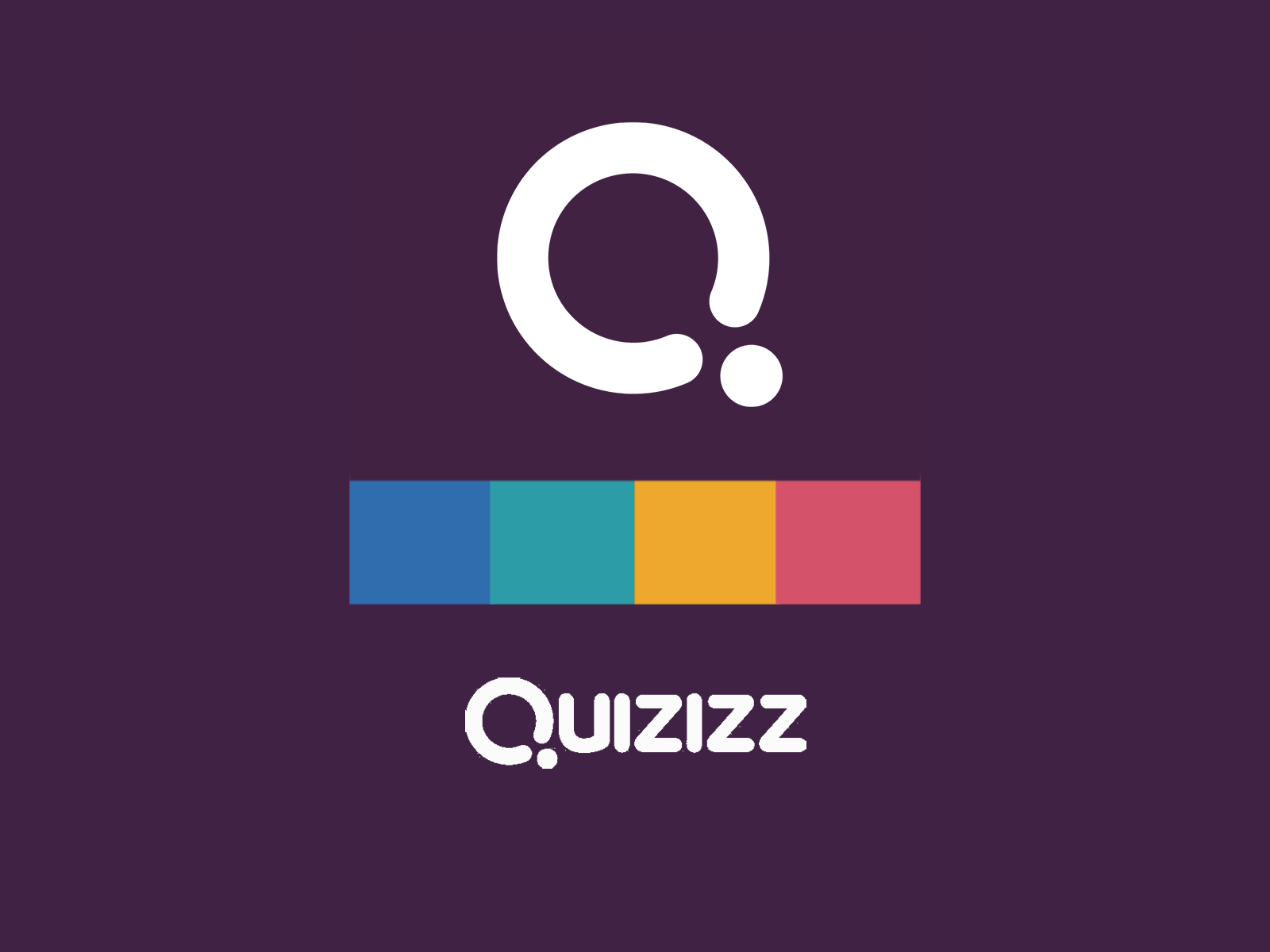 + tips and tricks
Webinar 3 resources
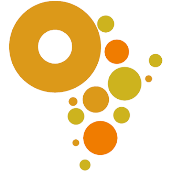 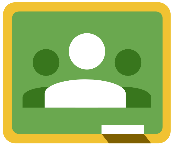 All Webinar Resources
Access the webinar  resources in our Google classroom:
https://classroom.google.com/
 
 code m7p5bd5
Webinar resources
Access resources on OER Africa: 
https://www.oerafrica.org/aau-oer-africa-emergency-remote-teaching-webinar-series
W3
Monitor learningduring campus closure